FP Curriculum 2021
Tony Choules (Chair AoMRC Foundation Programme Committee)
Fiona Cameron (Assessment Lead)
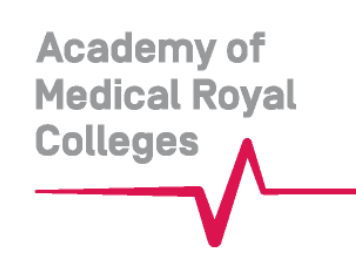 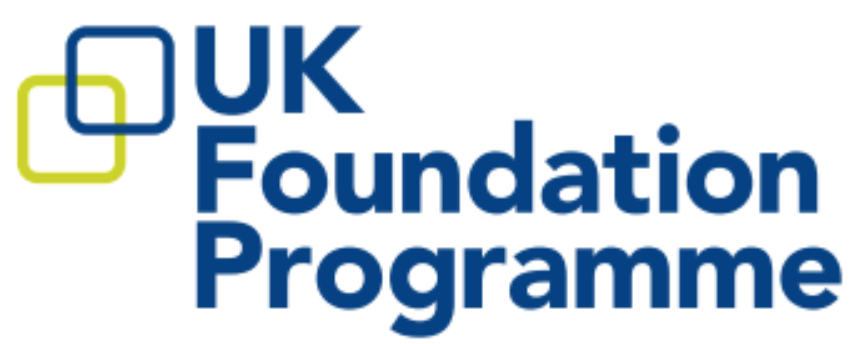 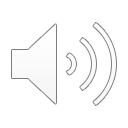 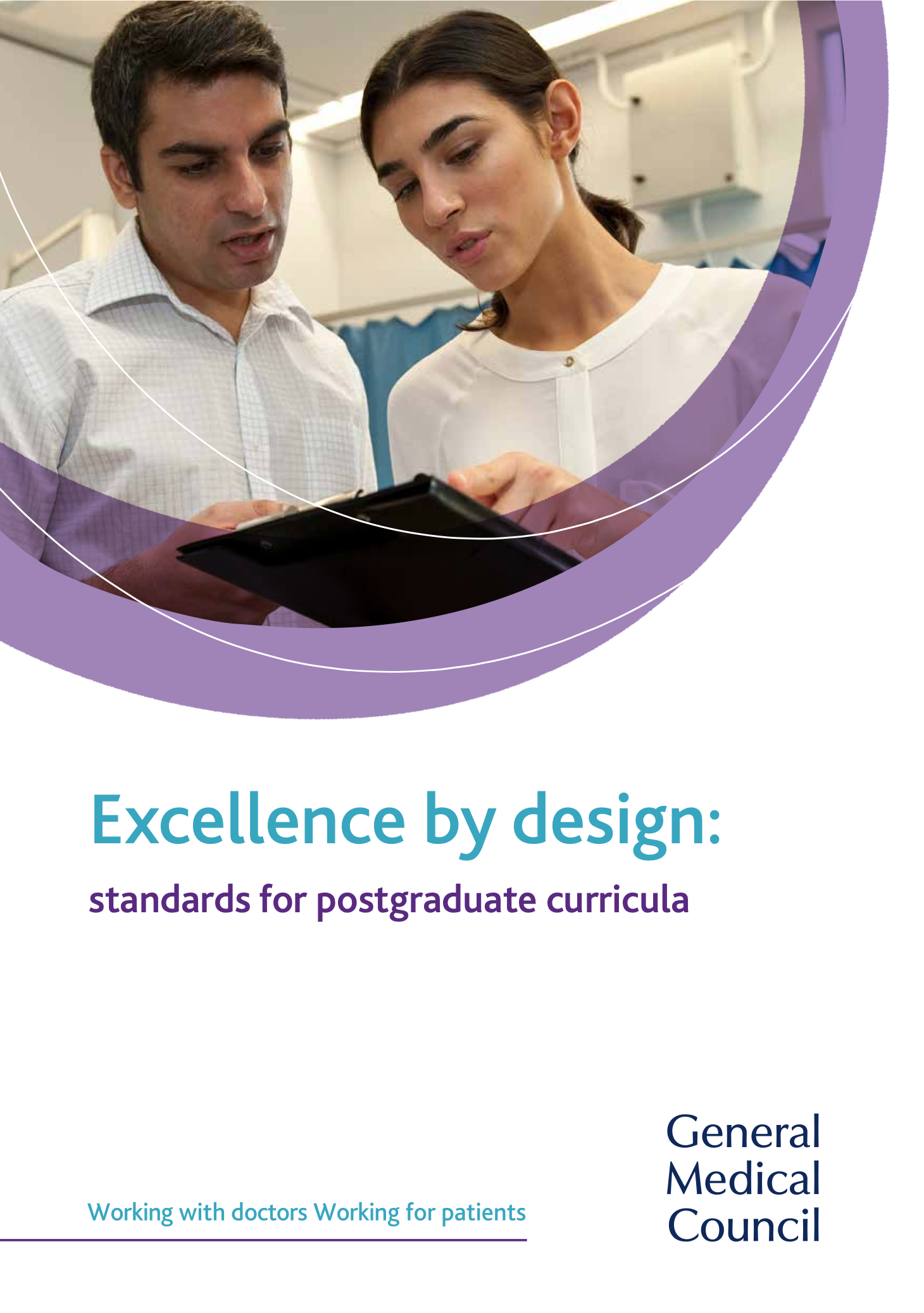 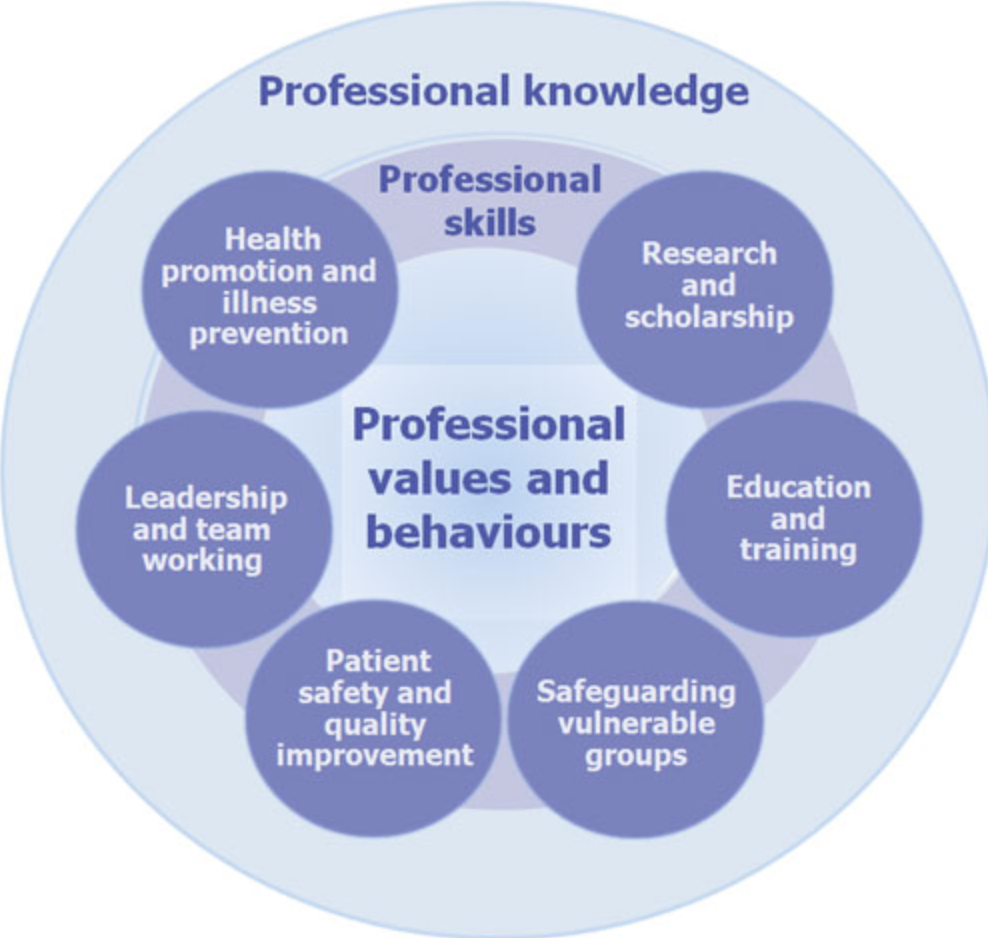 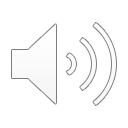 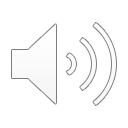 Example Foundation Programme Rotation
F1
F2
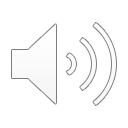 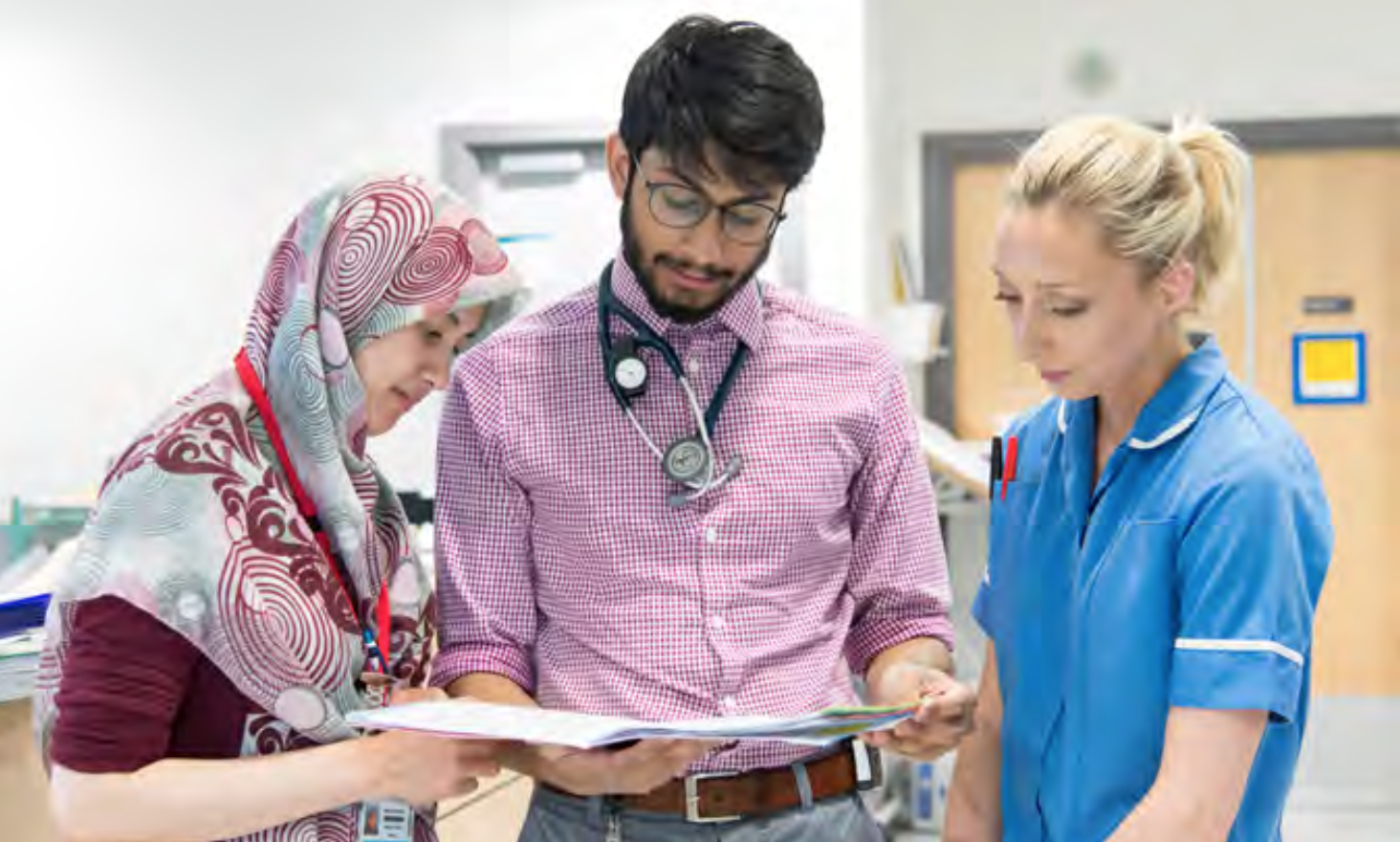 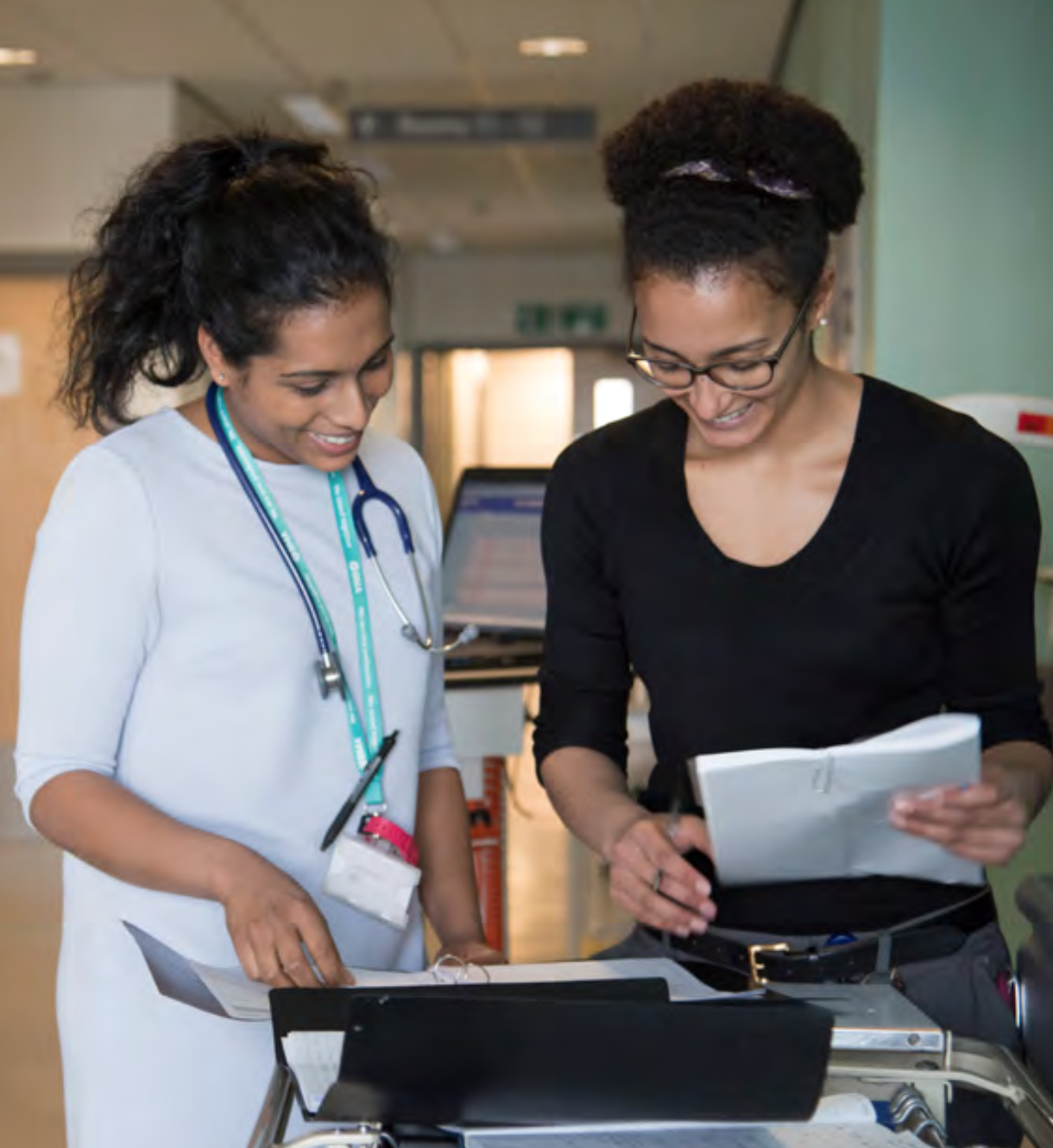 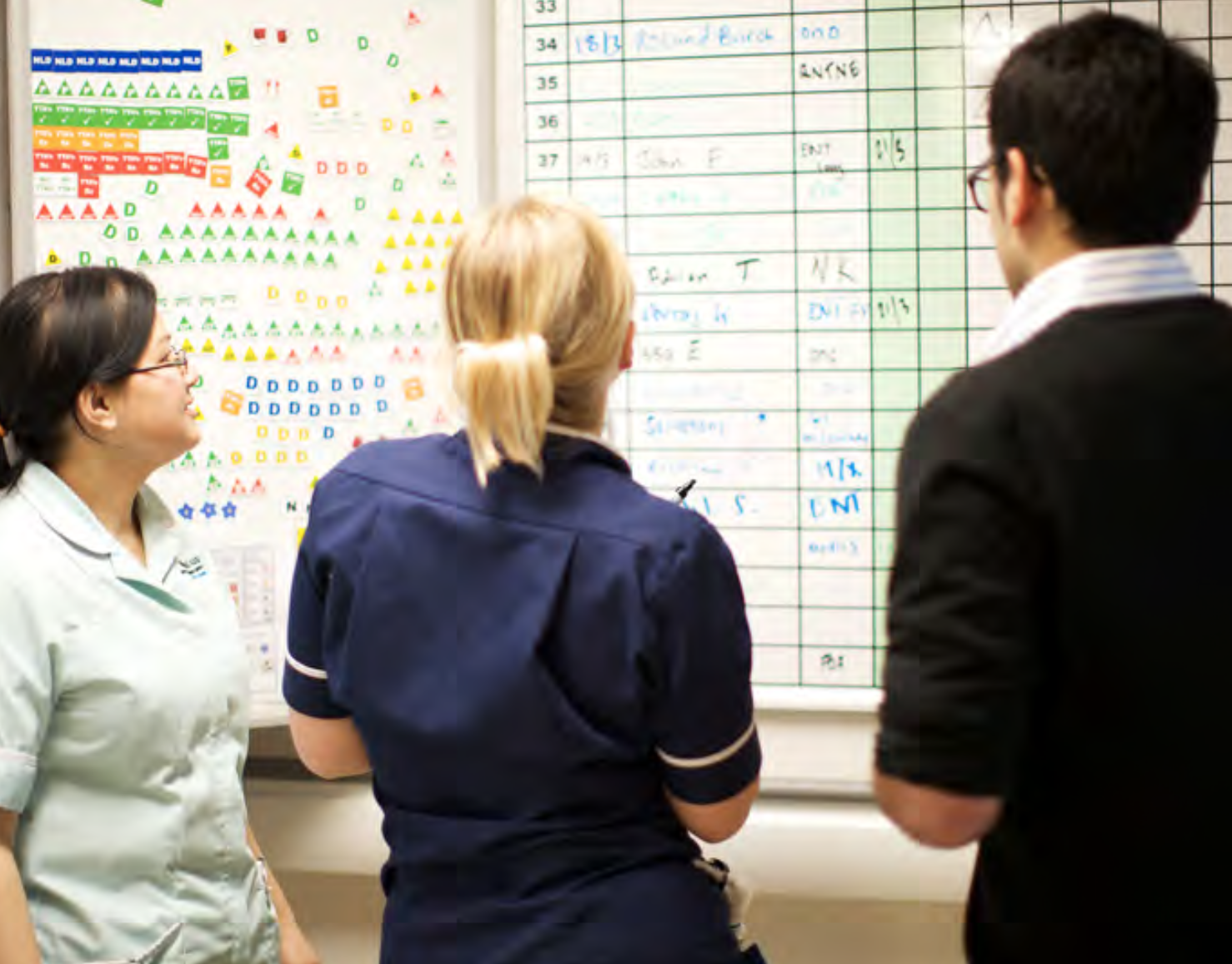 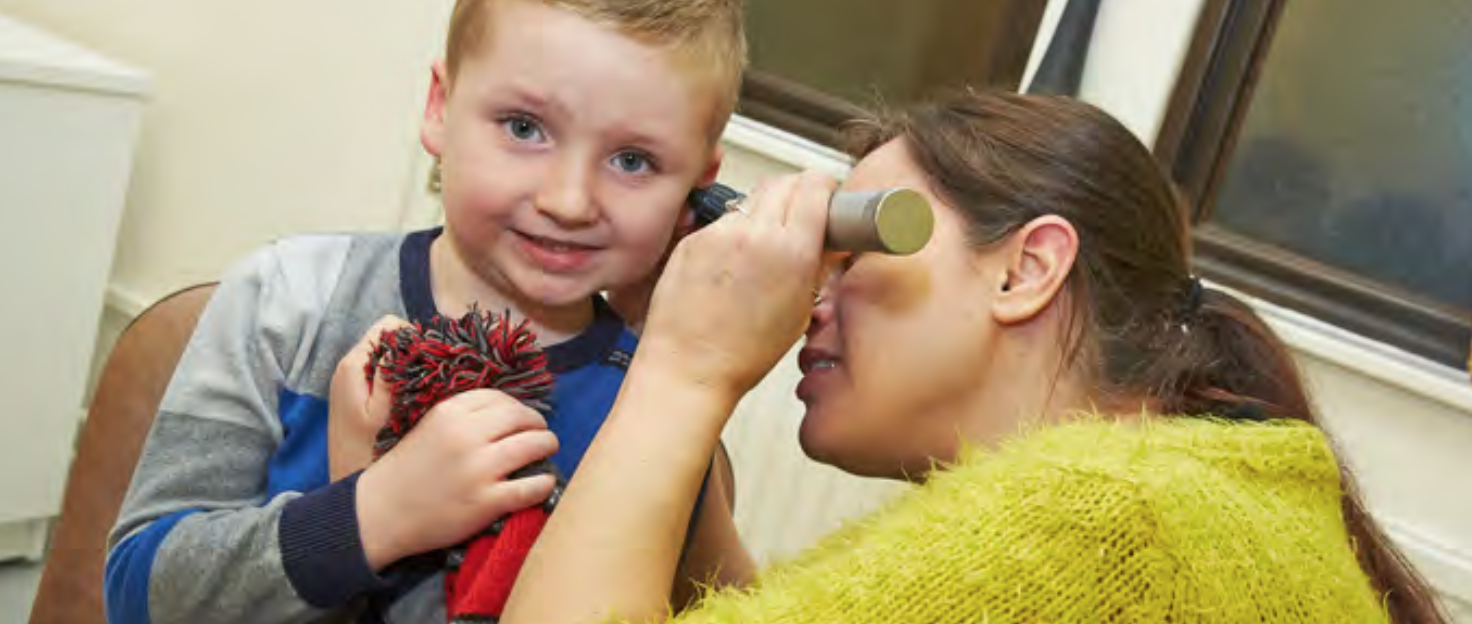 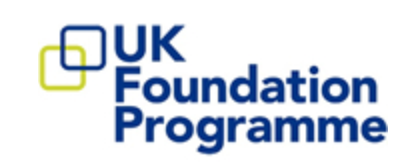 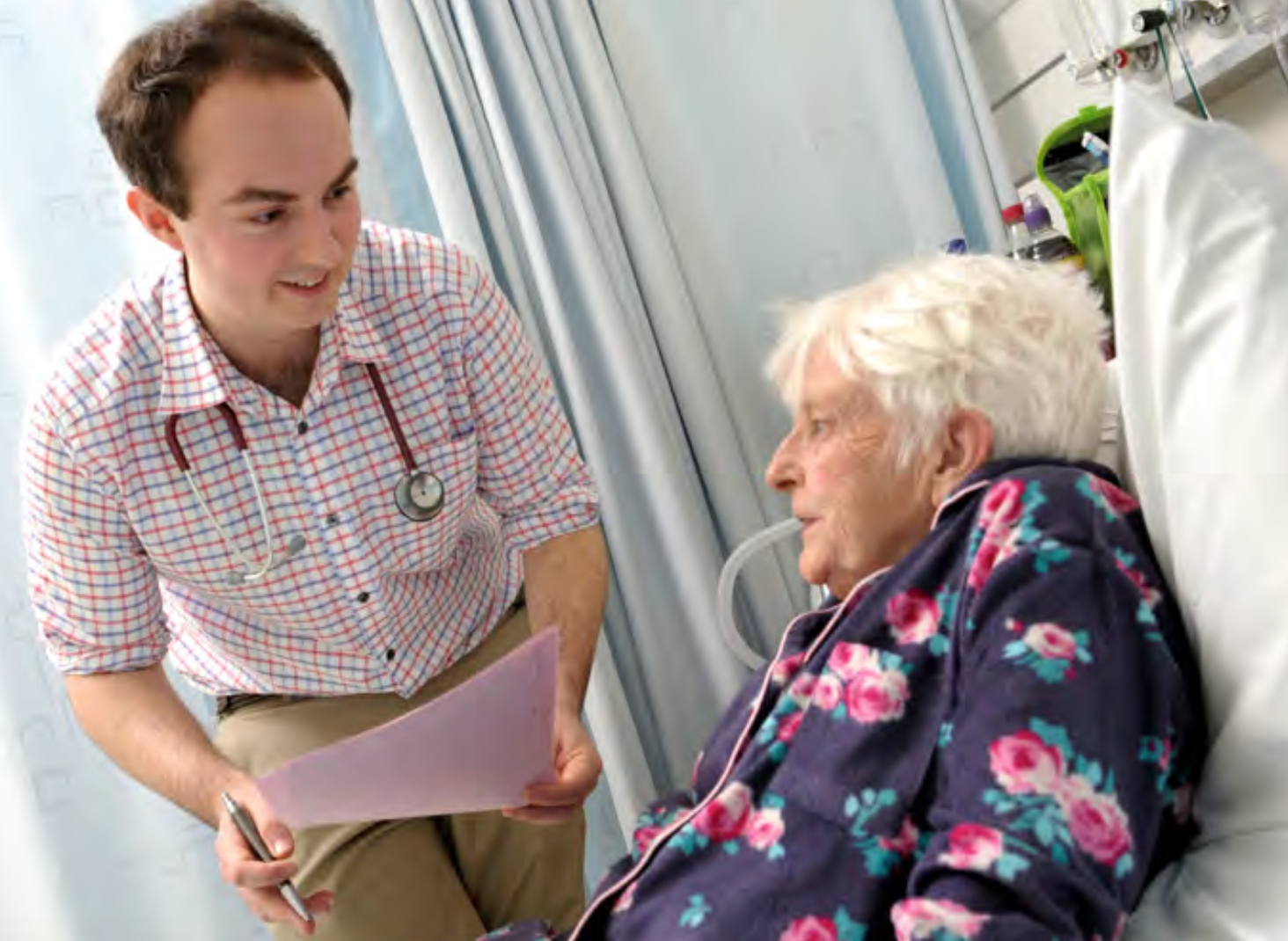 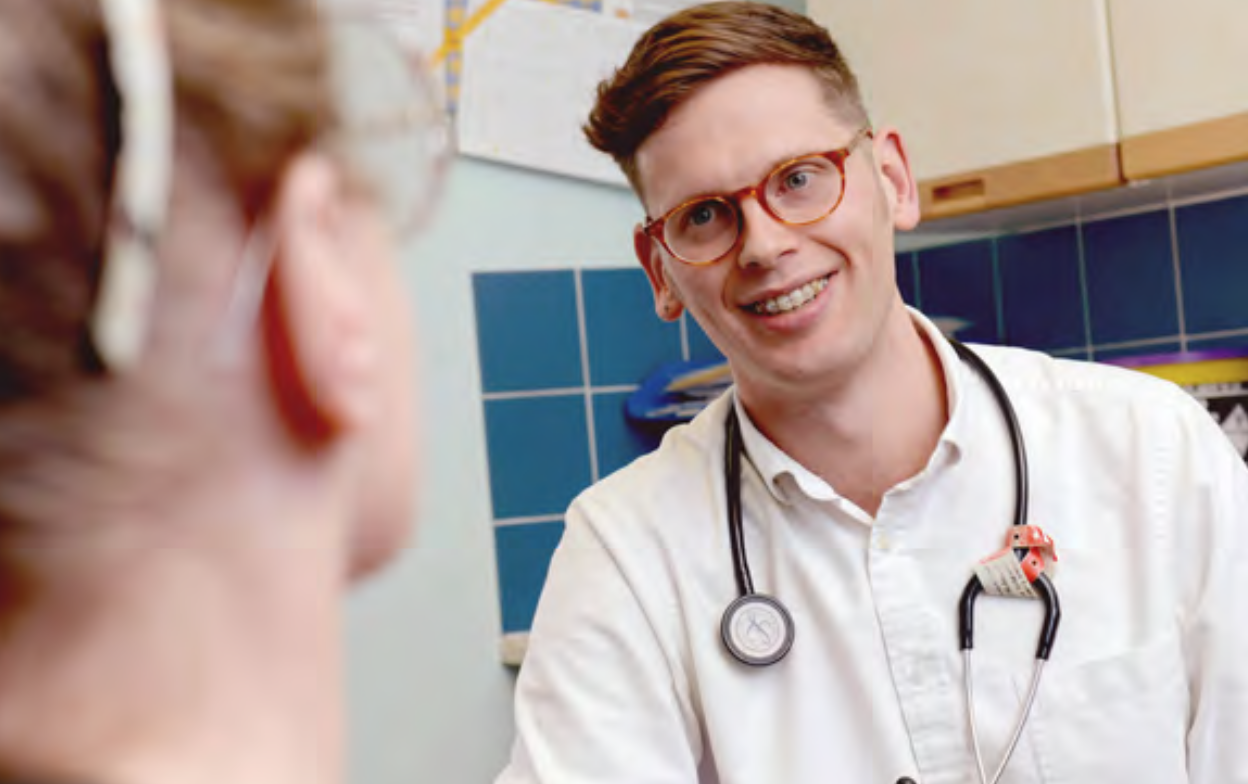 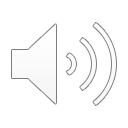 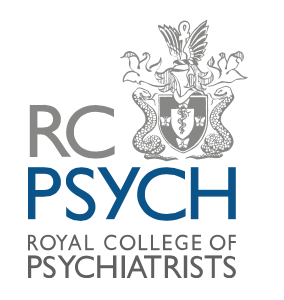 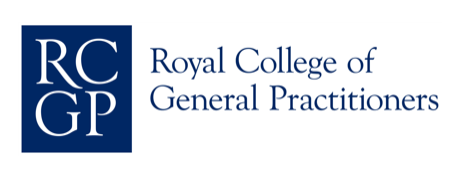 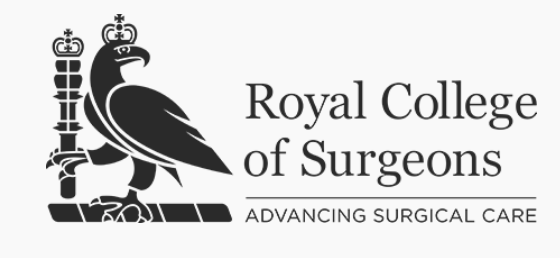 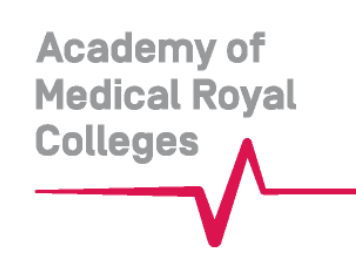 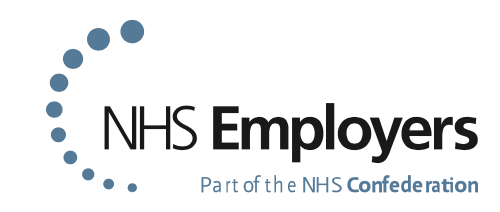 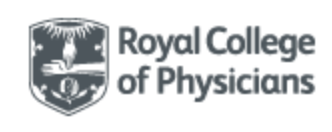 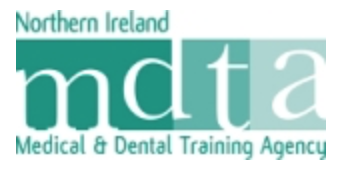 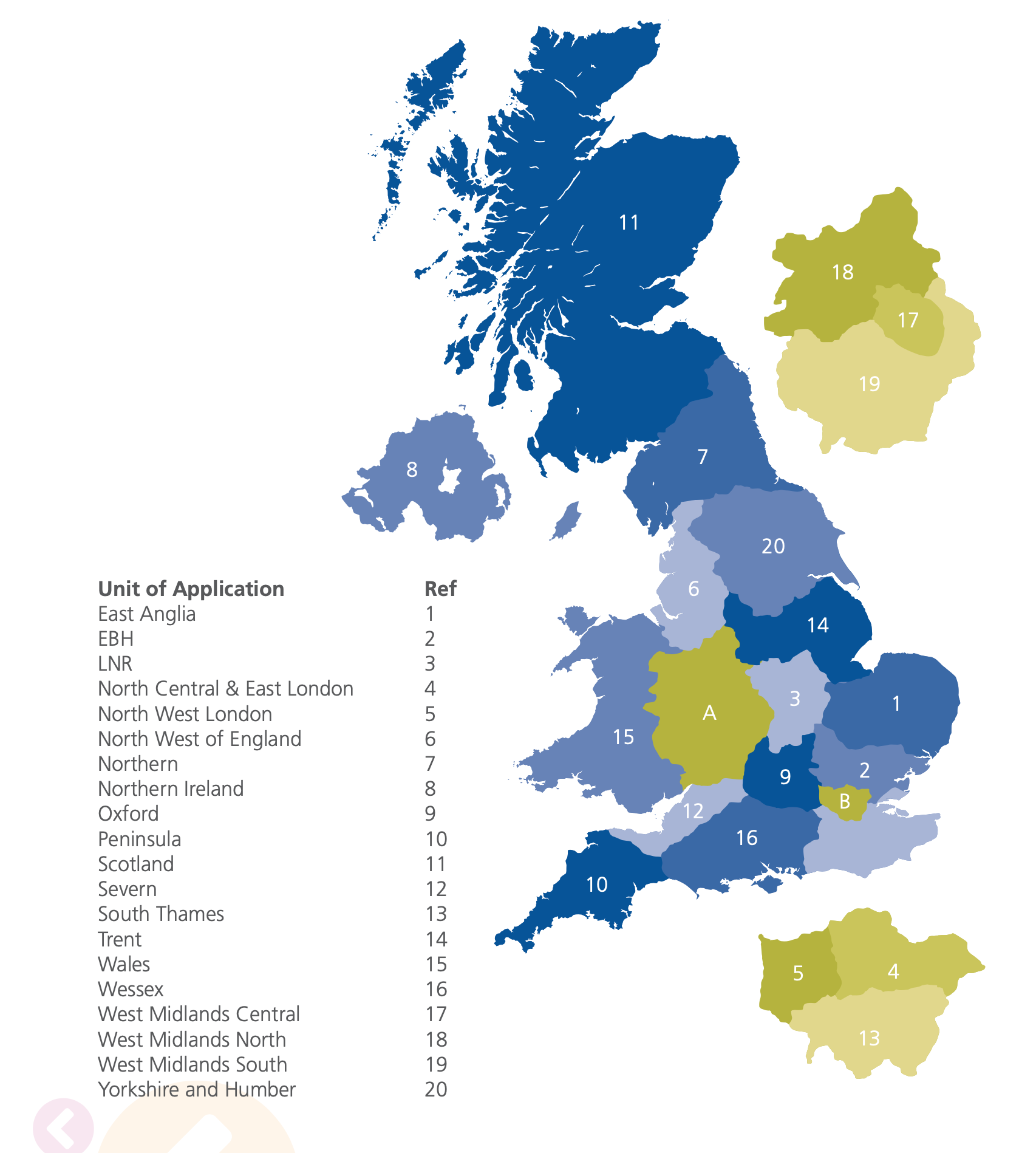 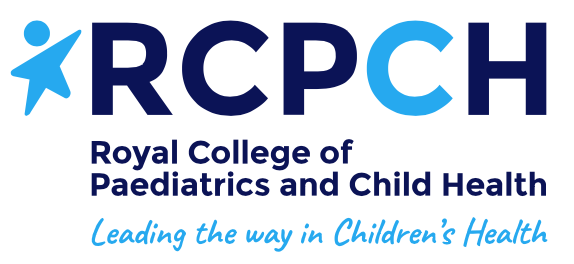 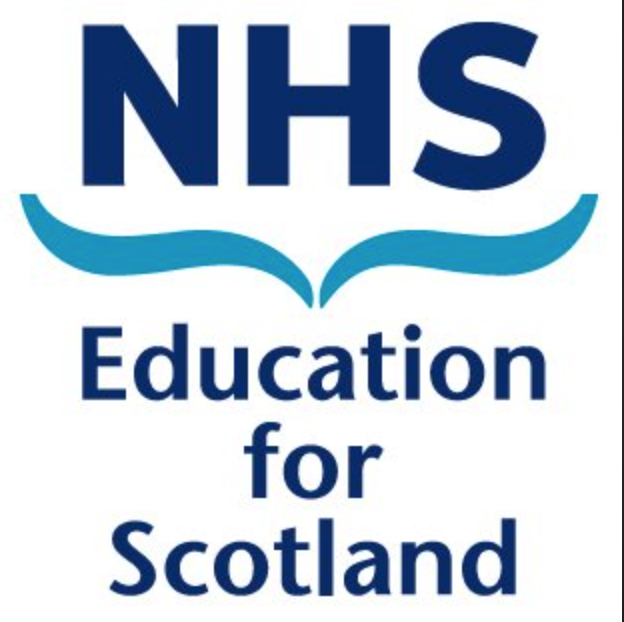 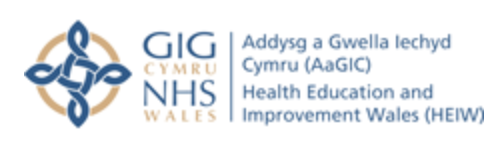 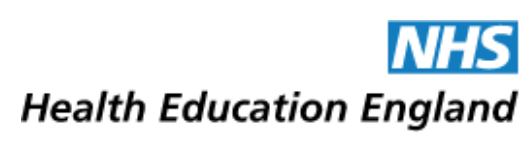 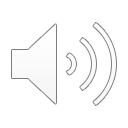 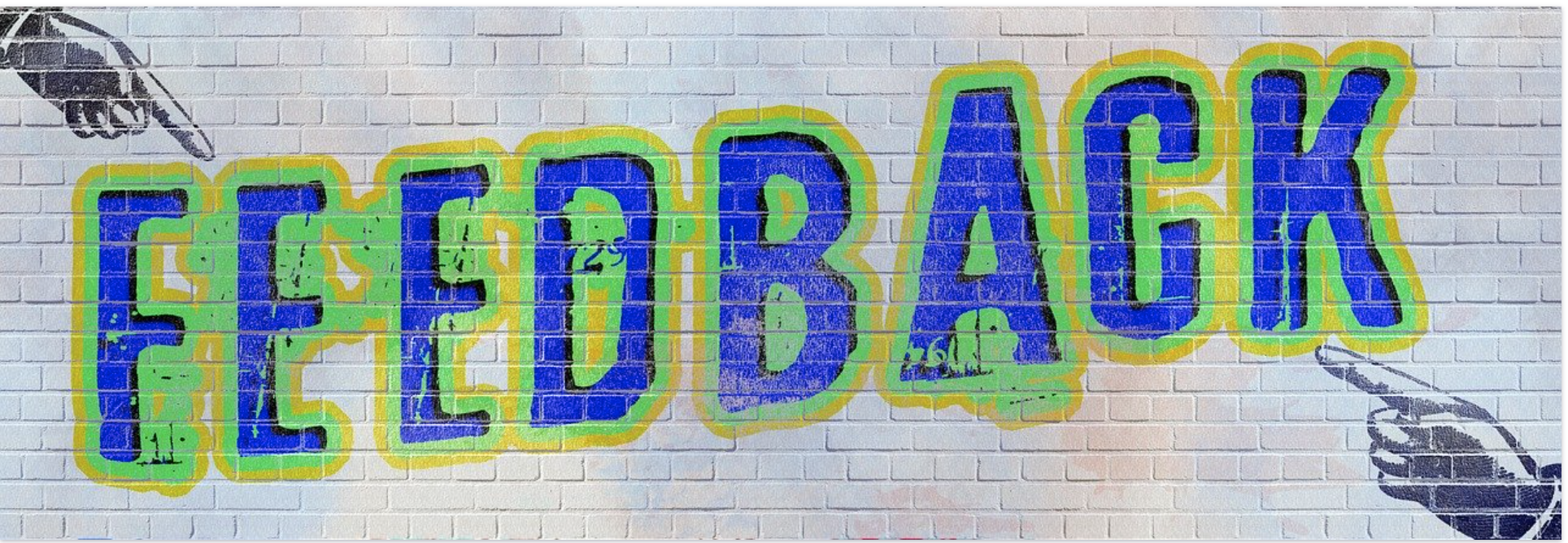 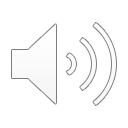 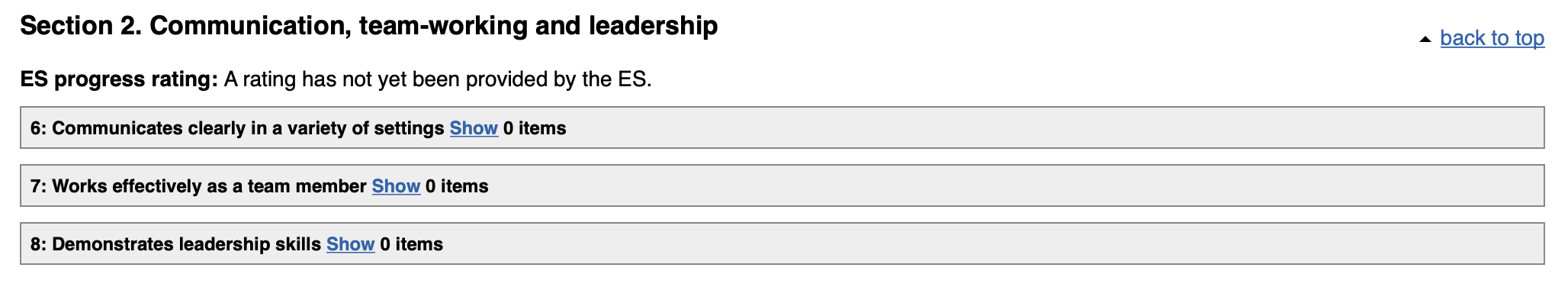 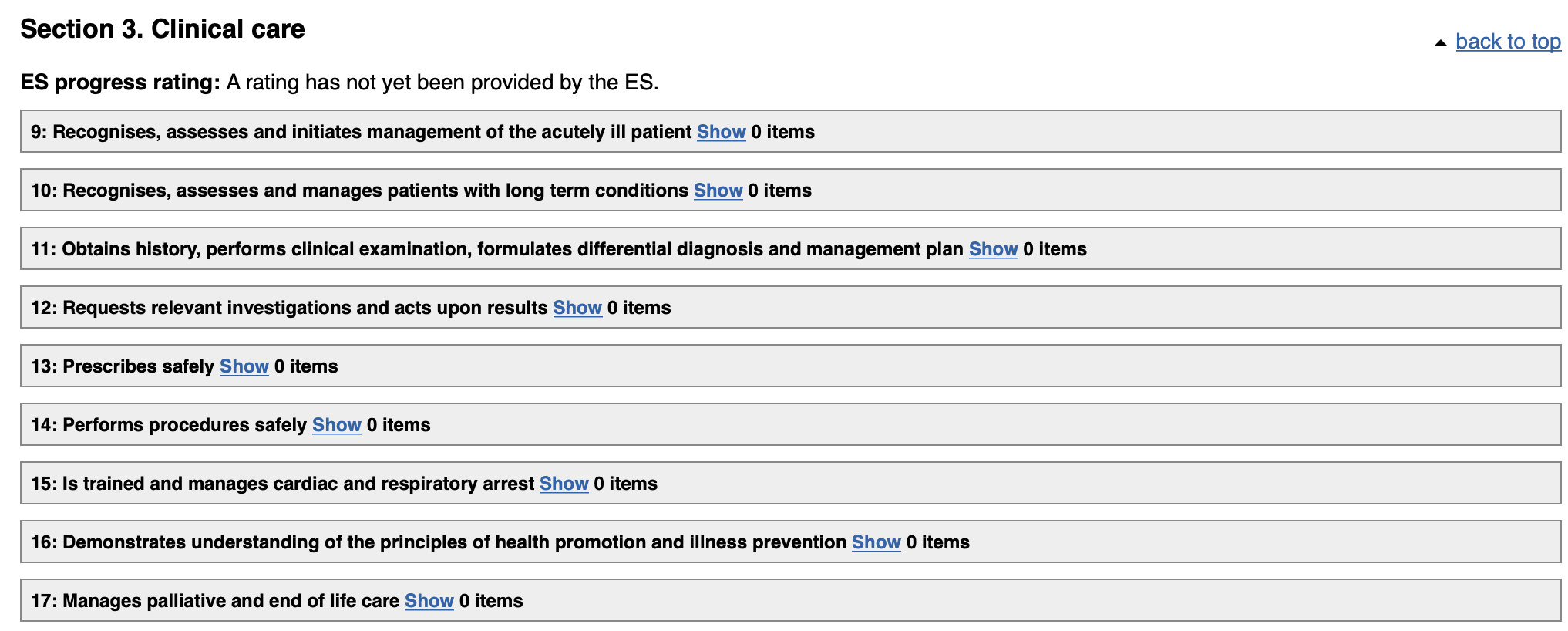 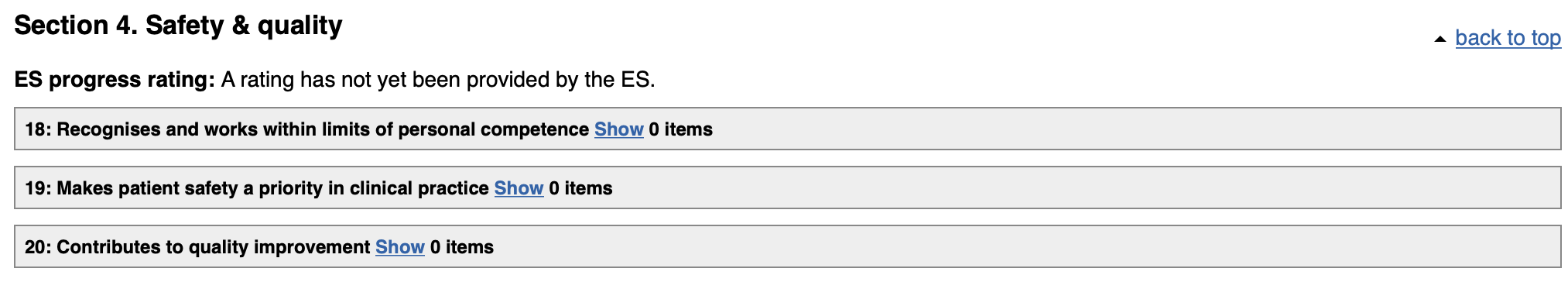 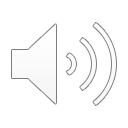 2016 curriculum

4 outcomes

20 capabilities
2021 curriculum

3 outcomes

13 capabilities
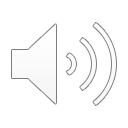 The accountable, capable and compassionate doctor
Clinical Assessment: Assess patient needs in a variety of clinical settings including acute, non-acute and community
Clinical Prioritisation: Recognise and, where appropriate, initiate urgent treatment of deterioration in physical and mental health
Holistic Planning: Diagnose and formulate treatment plans (with appropriate supervision) that include ethical consideration of the physical, psychological and social needs of the patient
Communication and Care: Provide clear explanations to patients/carers, agree a plan and deliver health care advice and treatment where appropriate
Continuity of Care: Contribute to safe ongoing care both in and out of hours
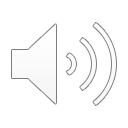 The valuable member of healthcare workforce
Sharing the Vision: Work confidently within and, where appropriate, guide the multiprofessional team to deliver a consistently high standard of patient care based on sound ethical principles
Fitness to Practice: Develop the skills necessary to manage their own personal wellbeing 
Upholding Values: Act as a responsible employee including speaking up when others do not act in accordance with the values of the healthcare system 
Quality Improvement: Take an active part in processes to improve the quality of care 
Teaching the Teacher: Teach and present effectively
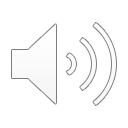 The professional, responsible for their own practice and portfolio development
Ethics and Law: Demonstrate professional practice in line with the curriculum, GMC and other statutory requirements through development of a professional portfolio
Continuing Professional Development: Develop practice including the acquisition of new knowledge and skills through experiential learning; acceptance of feedback and, if necessary, remediation; reading and, if appropriate, by research
Understanding Medicine: Understand the breadth of medical practice and plan a career
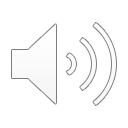 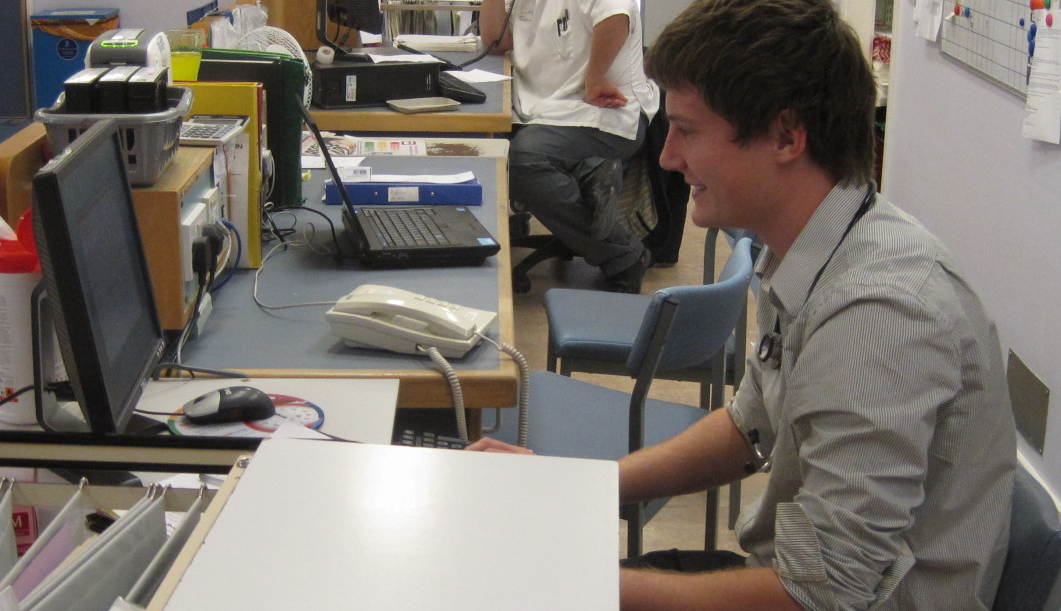 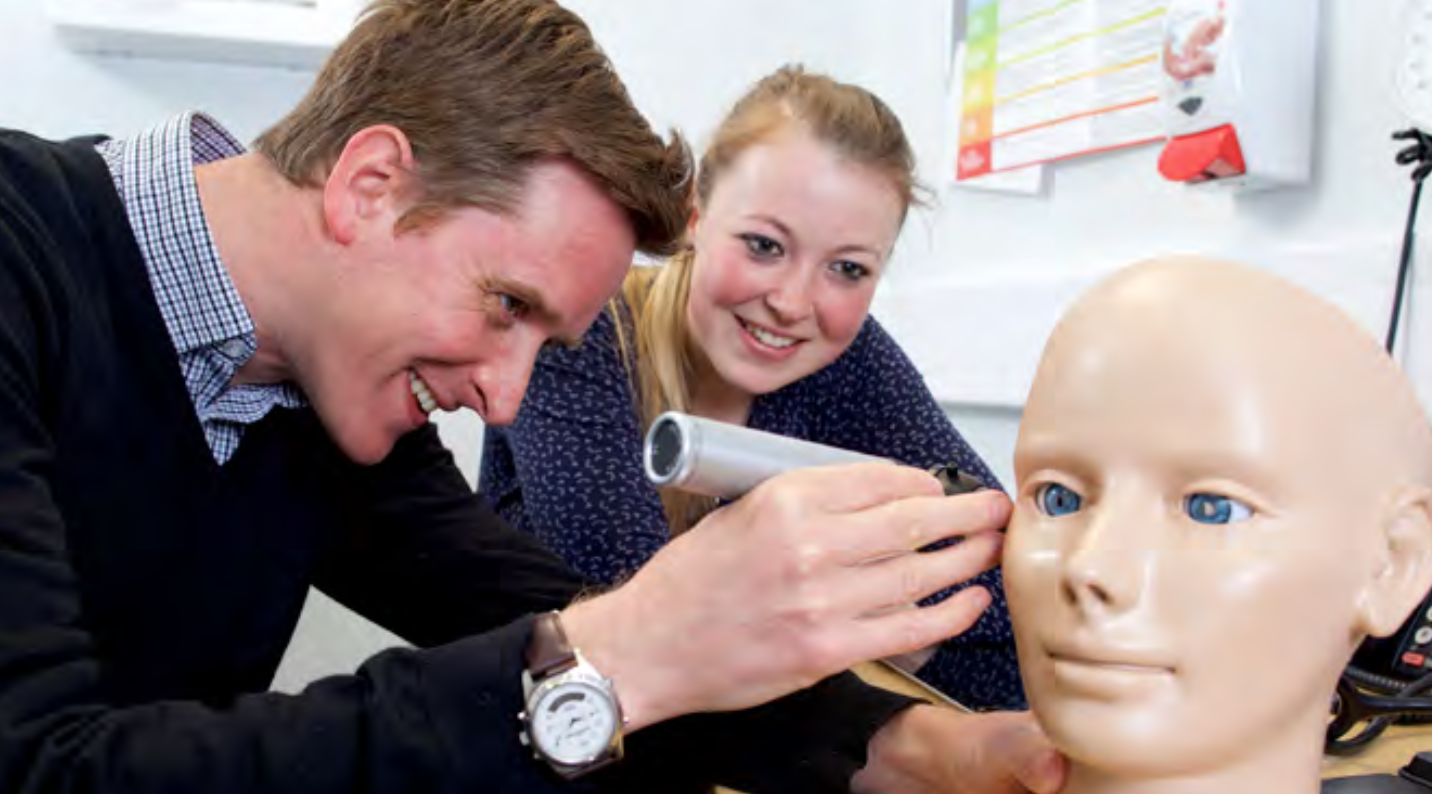 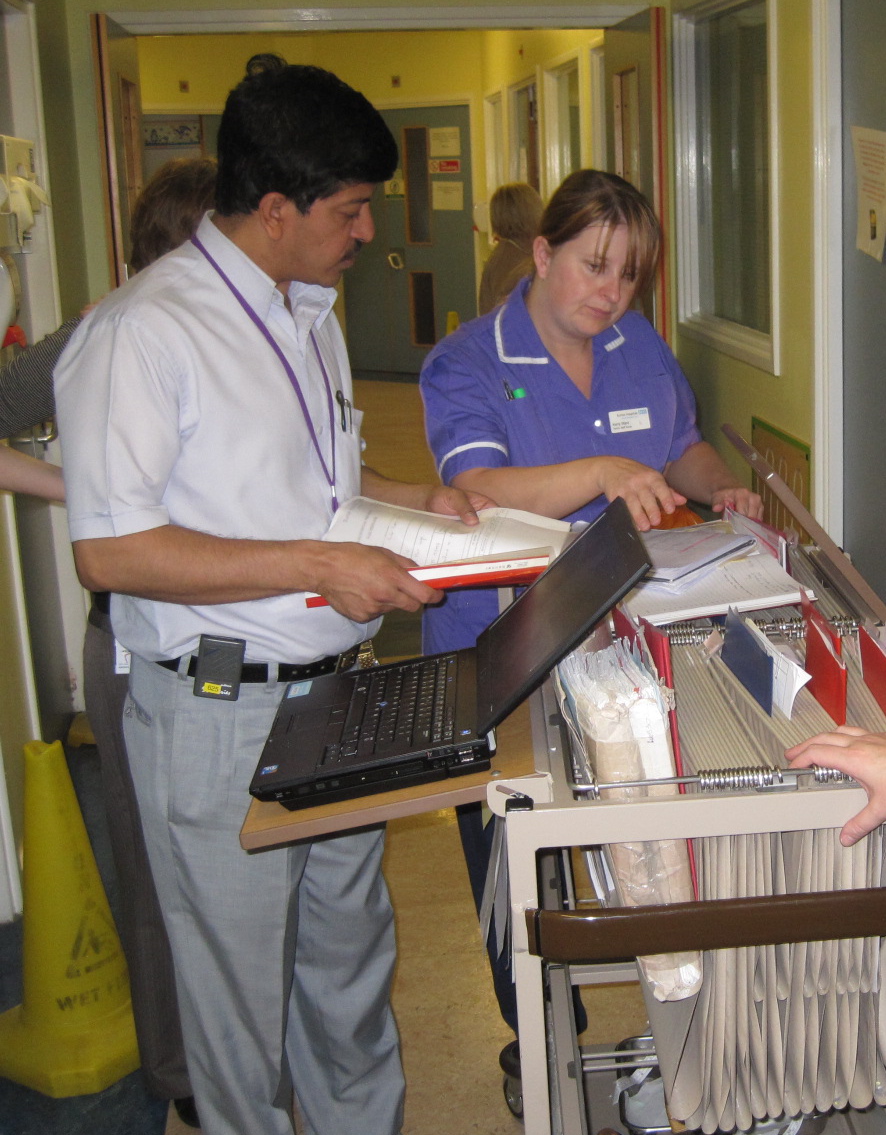 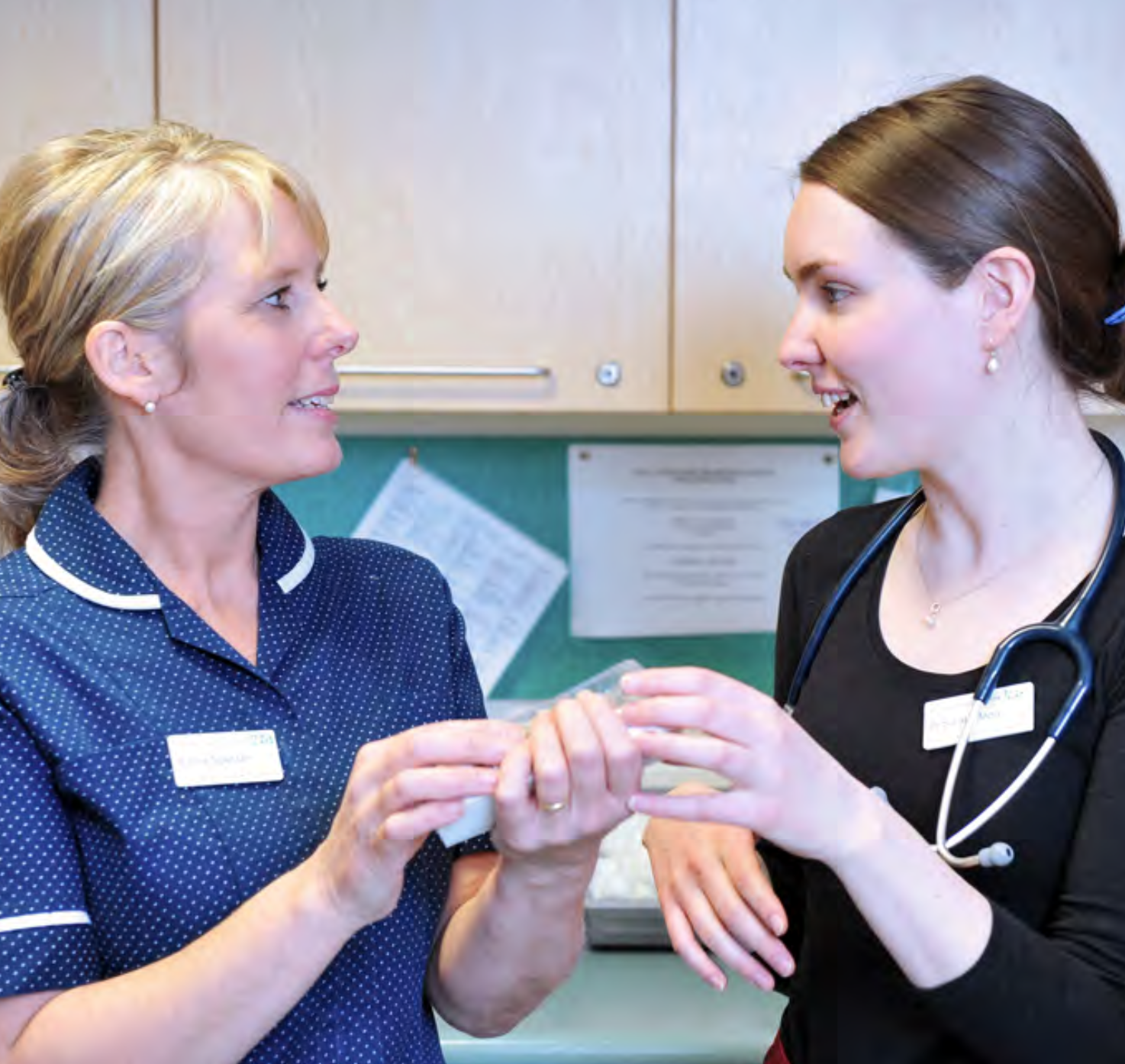 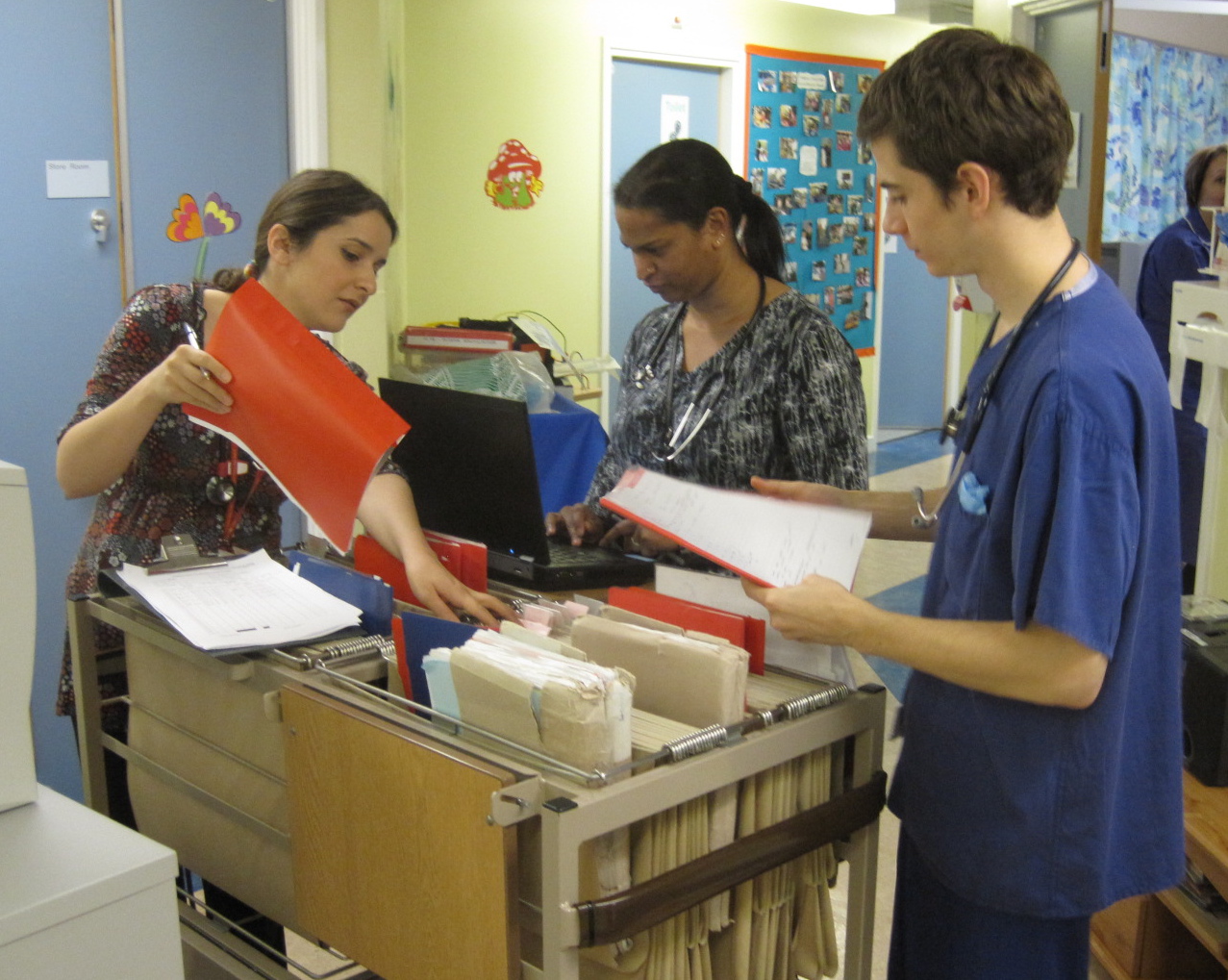 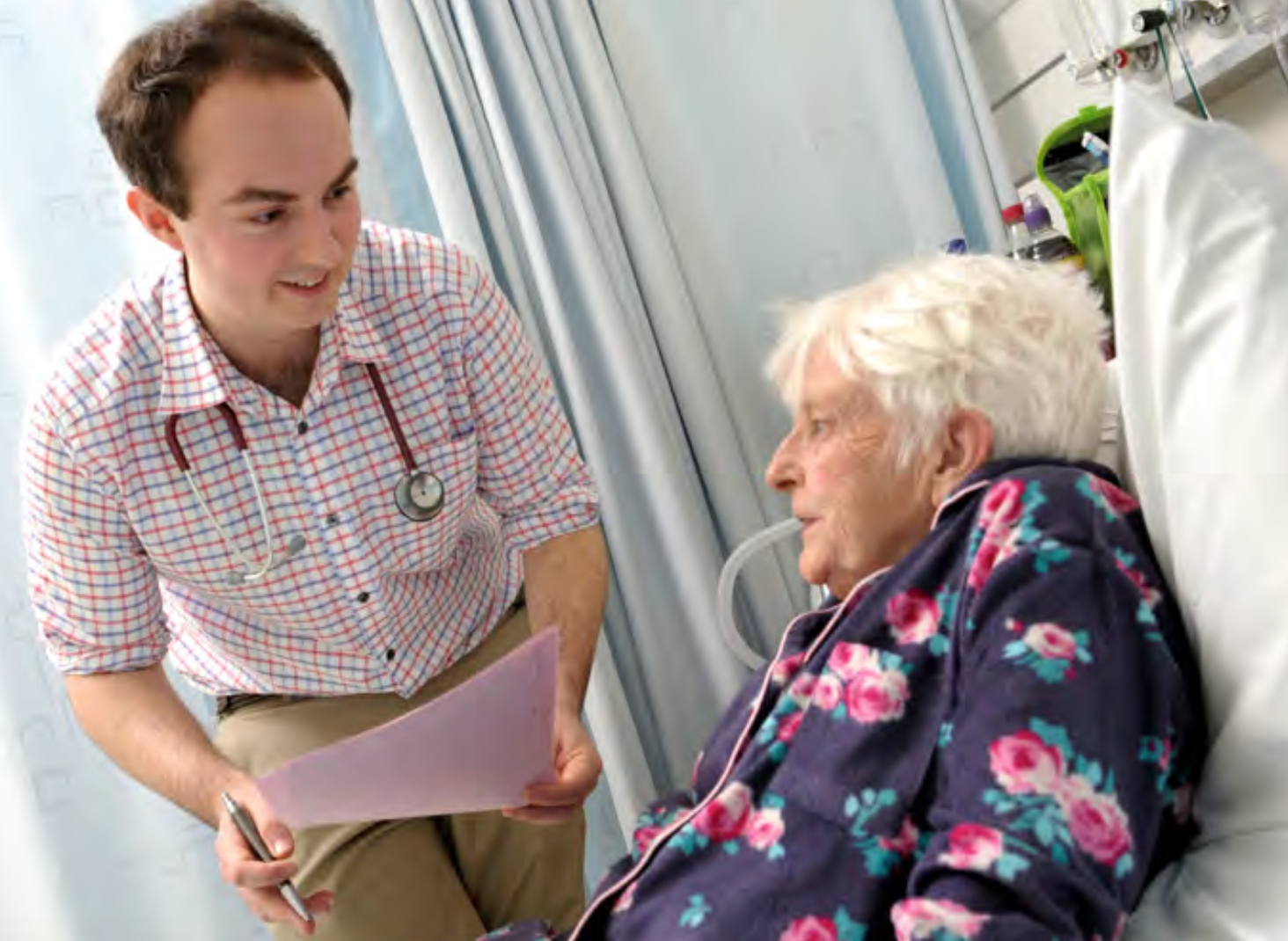 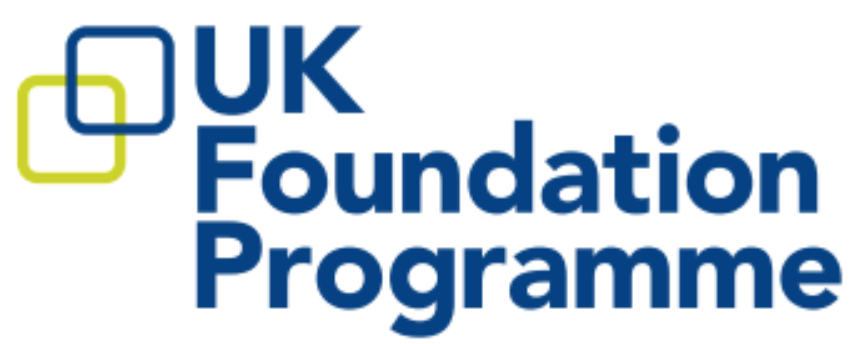 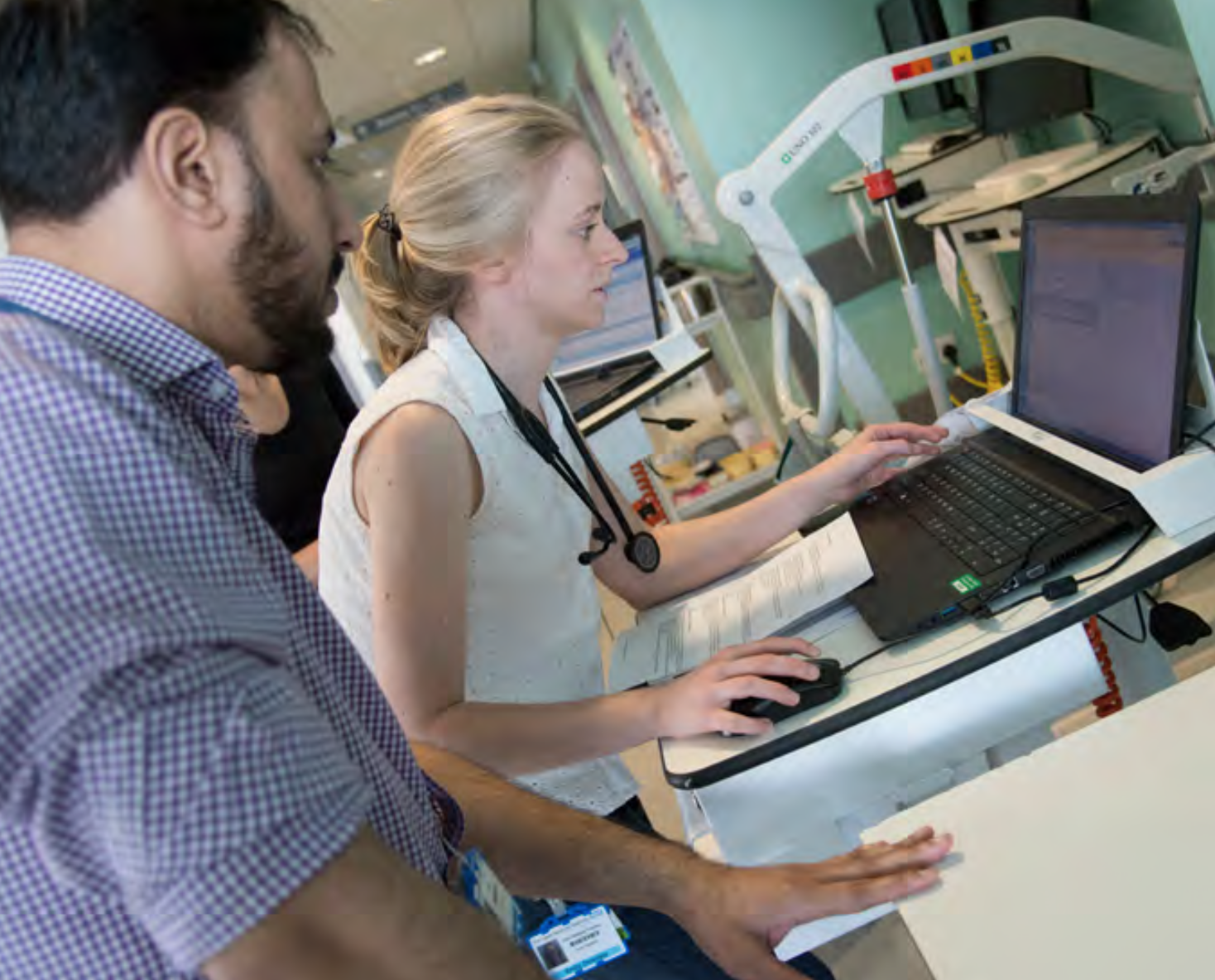 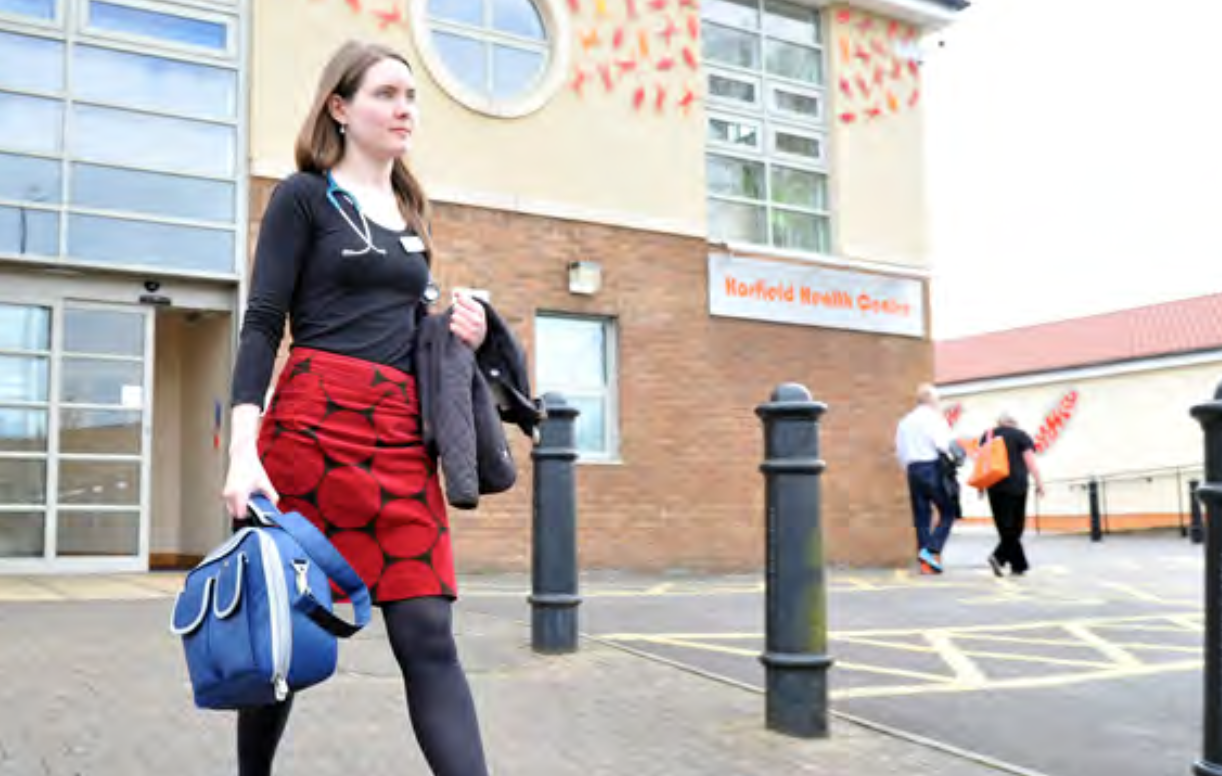 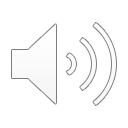 3.1 Educational Approach
In line with the Purpose statement above and the generic learning outcomes expected, the educational approach taken in the Foundation Programme uses and approach of practical, experiential learning augmented by direct training and supported by self-development, including reflection.
This fits into a simple two-dimensional model of professional development that can be represented by an adaptation of the JoHari window where the FD is encouraged to demonstrate (disclose) the required capabilities through their behavior in the workplace and develop these by a process of reflection and further learning augmented by the feedback of others.  (CR3.2).
More information on the JoHari window is found here.
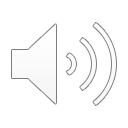 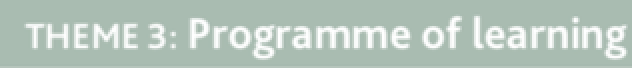 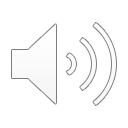 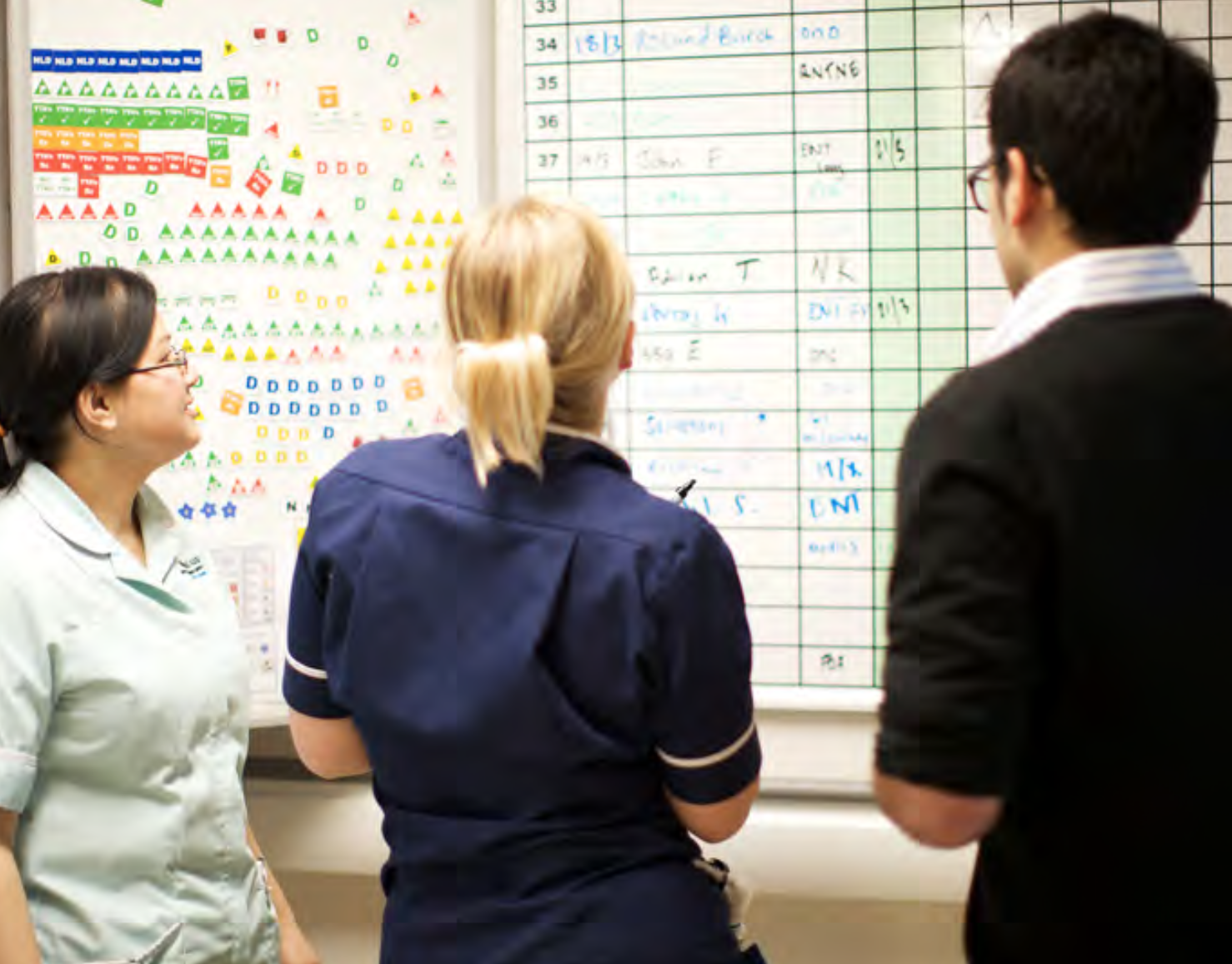 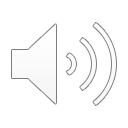 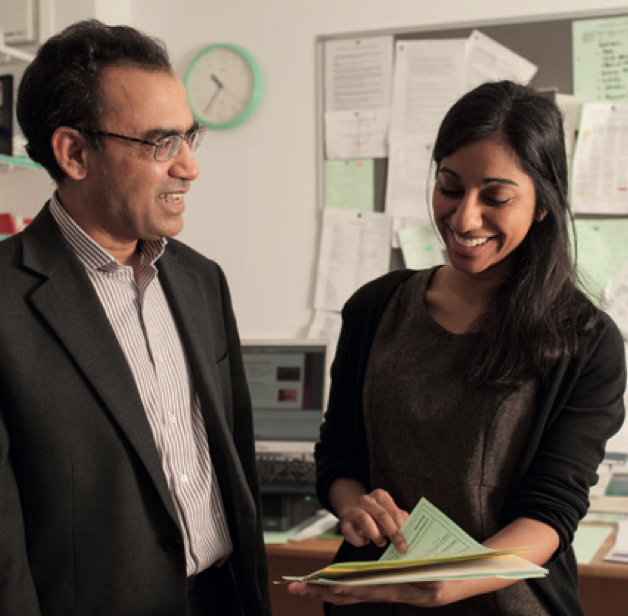 LEARN form
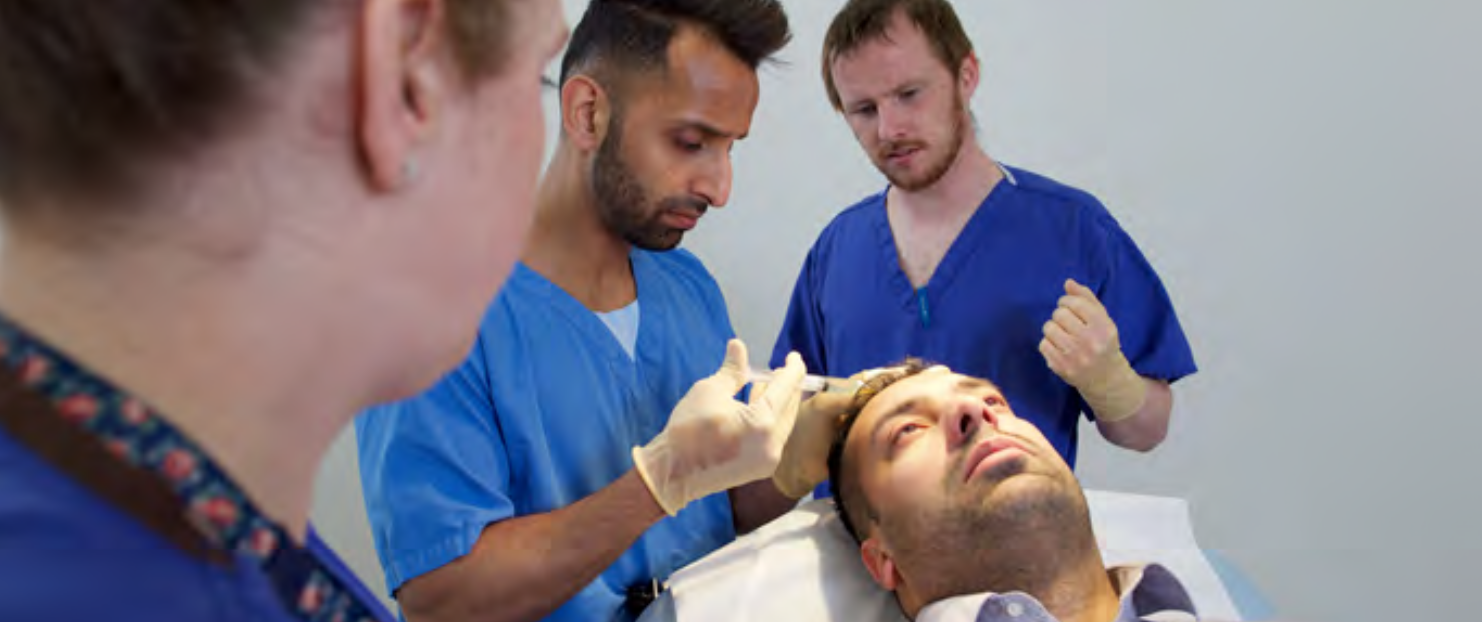 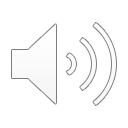 Summary narrative
Group reflection
Debrief
M&M meeting
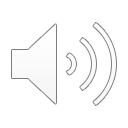 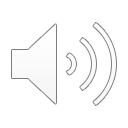 ARCP Checklist
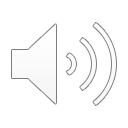 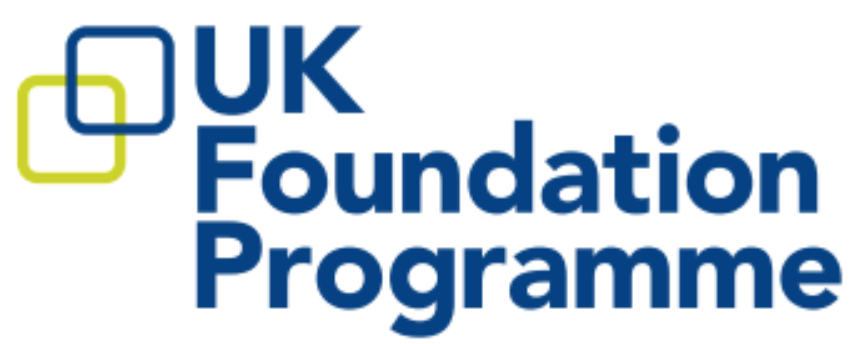 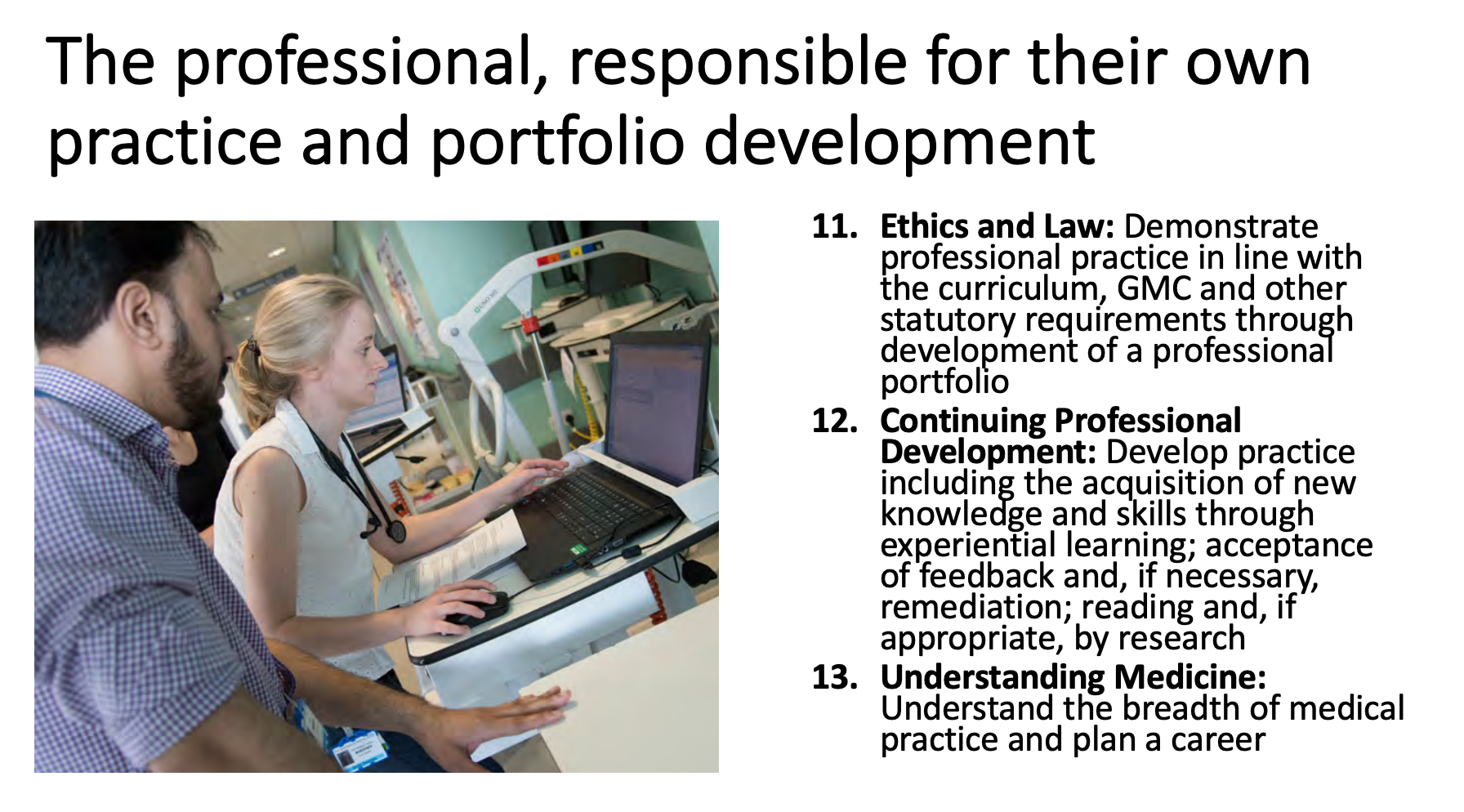 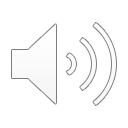 2016 curriculum

4 outcomes

20 capabilities
2021 curriculum

3 outcomes

13 capabilities
Up to 100 pieces of evidence
Requirement for 16 SLEs

No compulsory PSG
Up to 65 pieces of evidence
No minimum number of SLEs

Compulsory PSG
Summary narrative
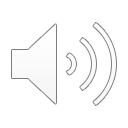 Still require supervisor reports for each placement and multisource feedback (TAB)
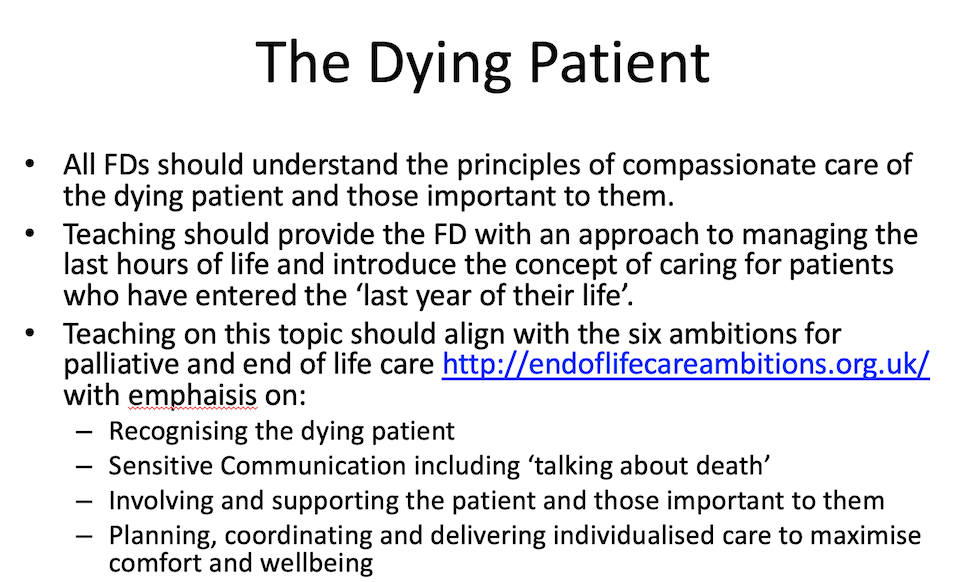 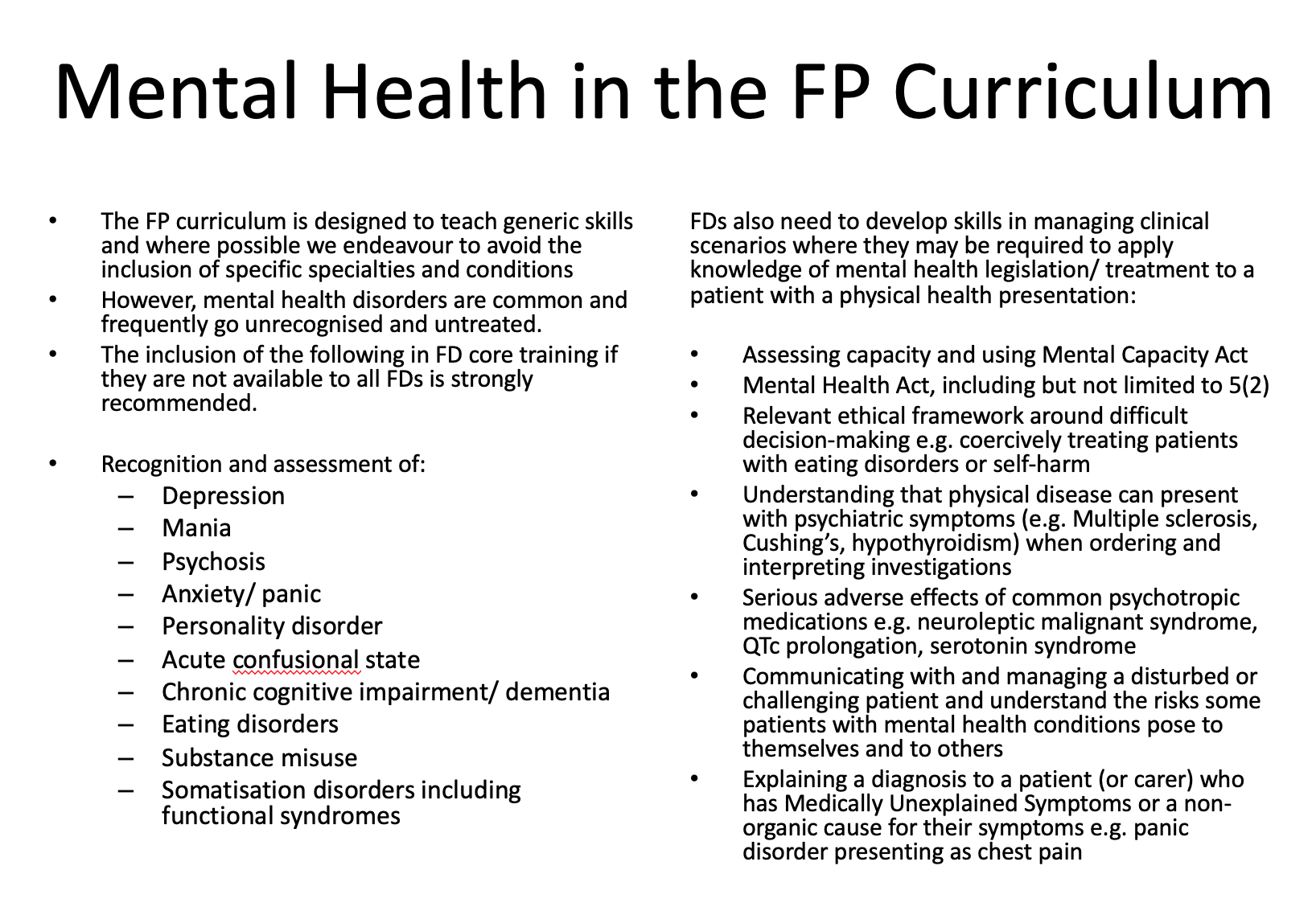 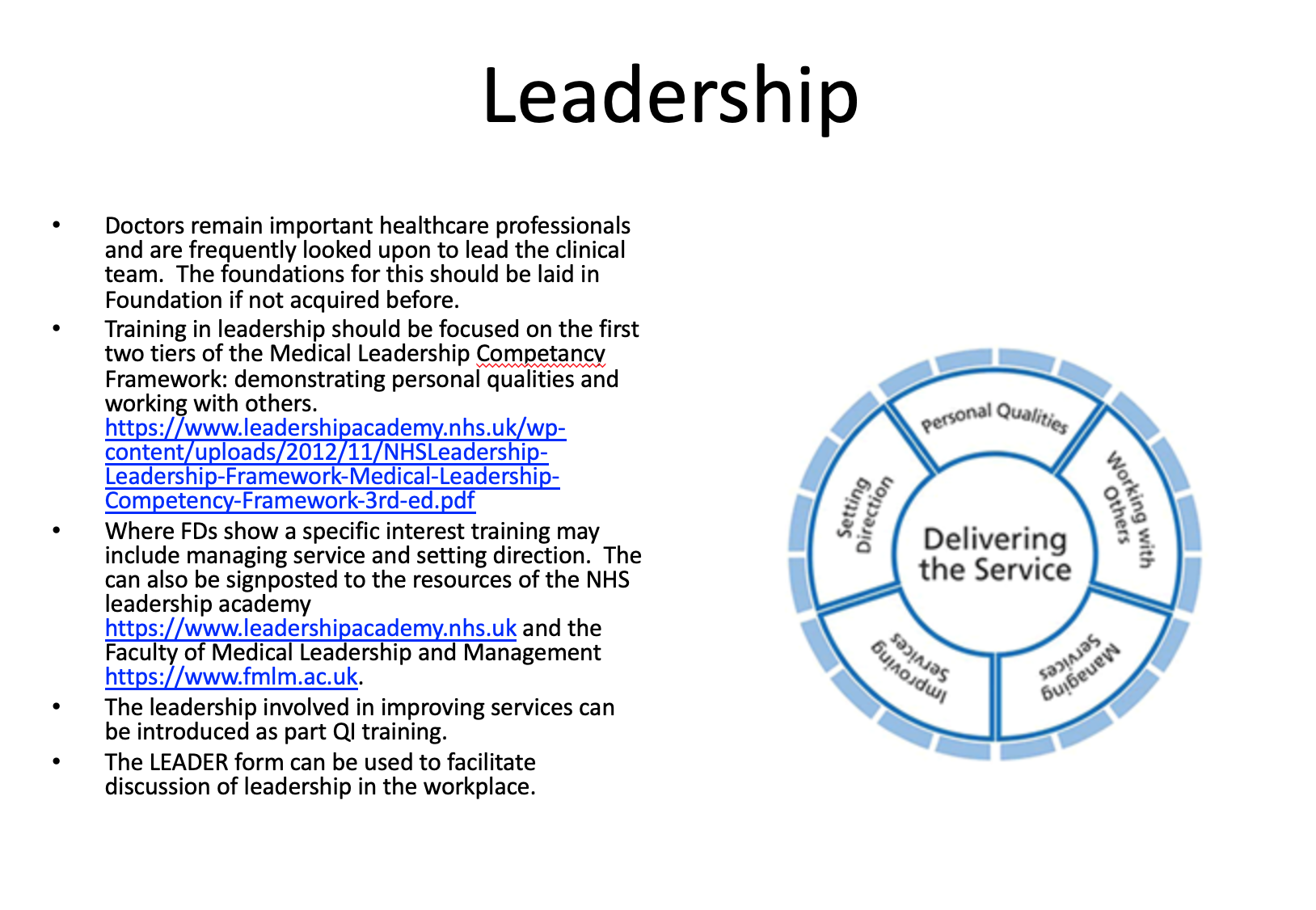 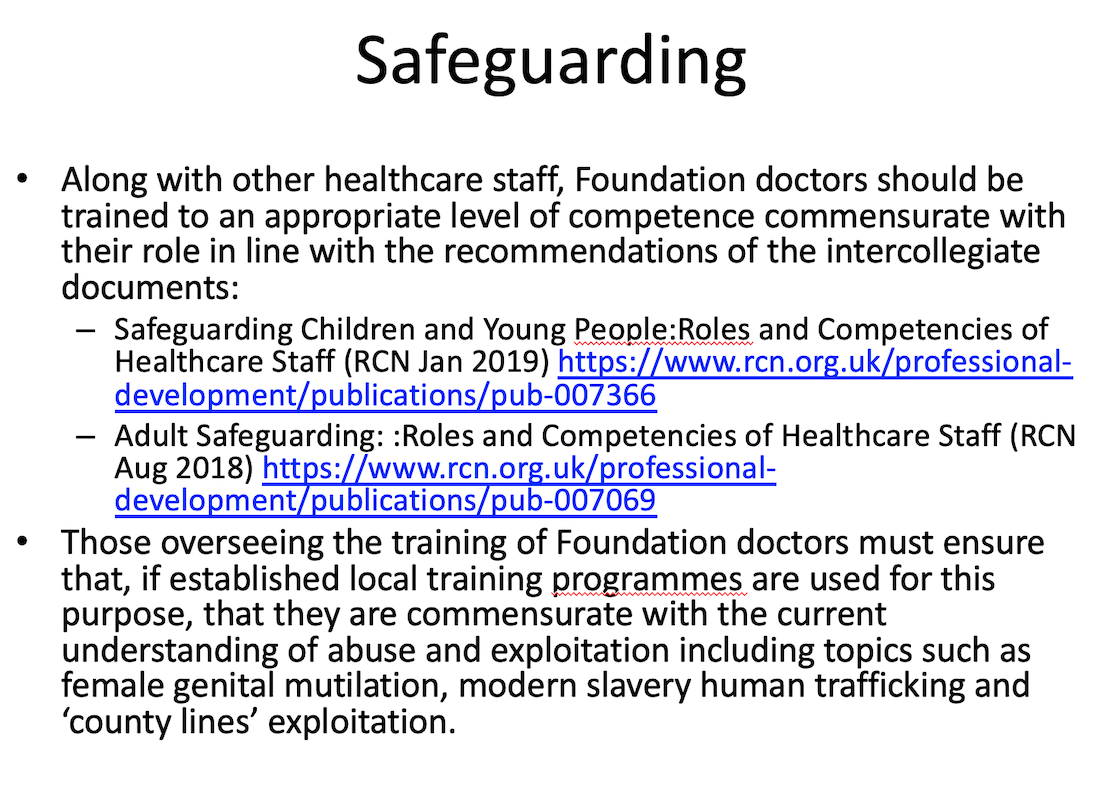 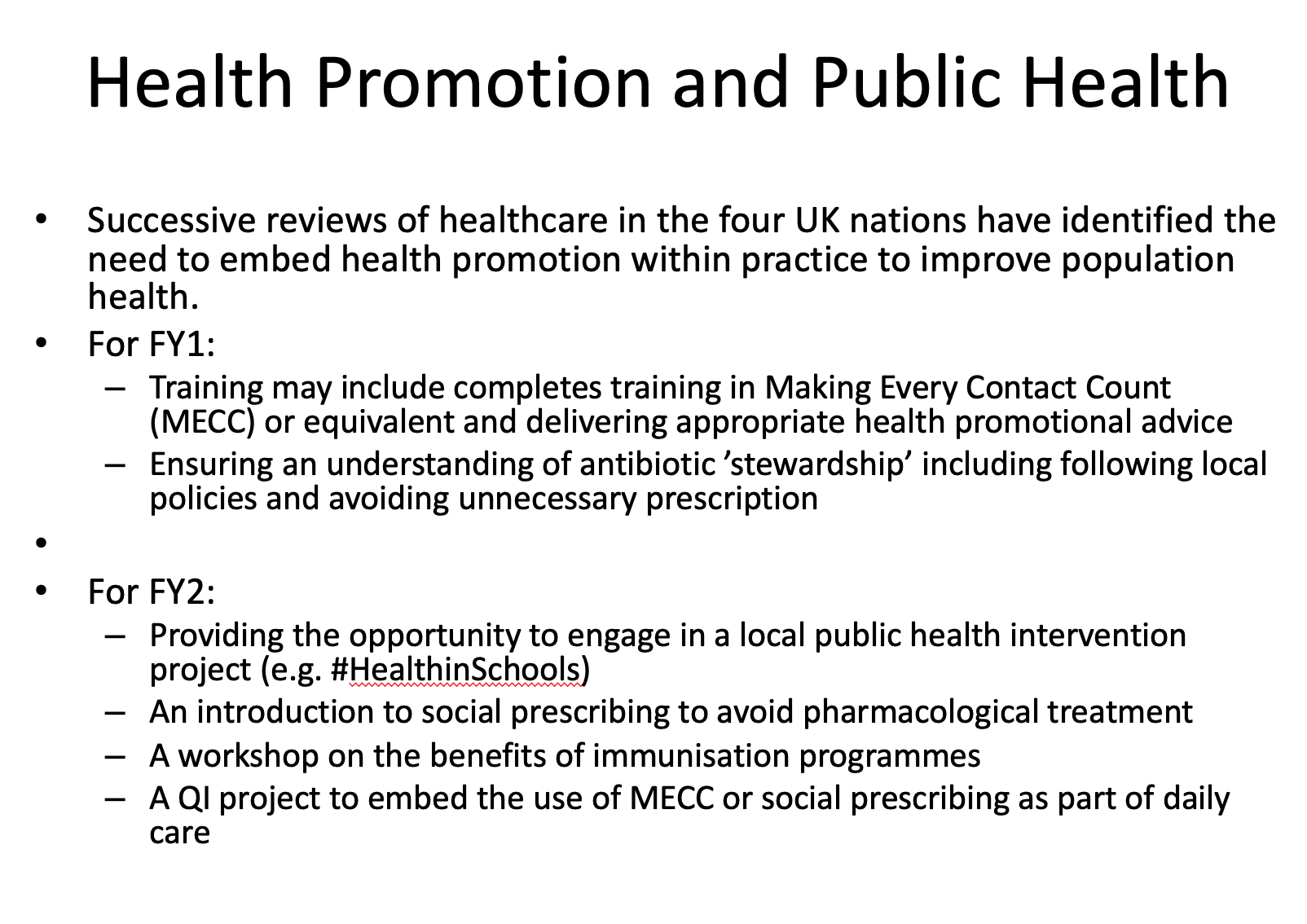 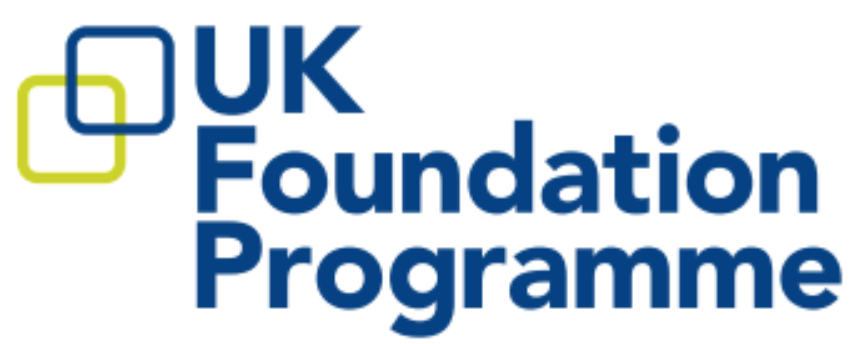 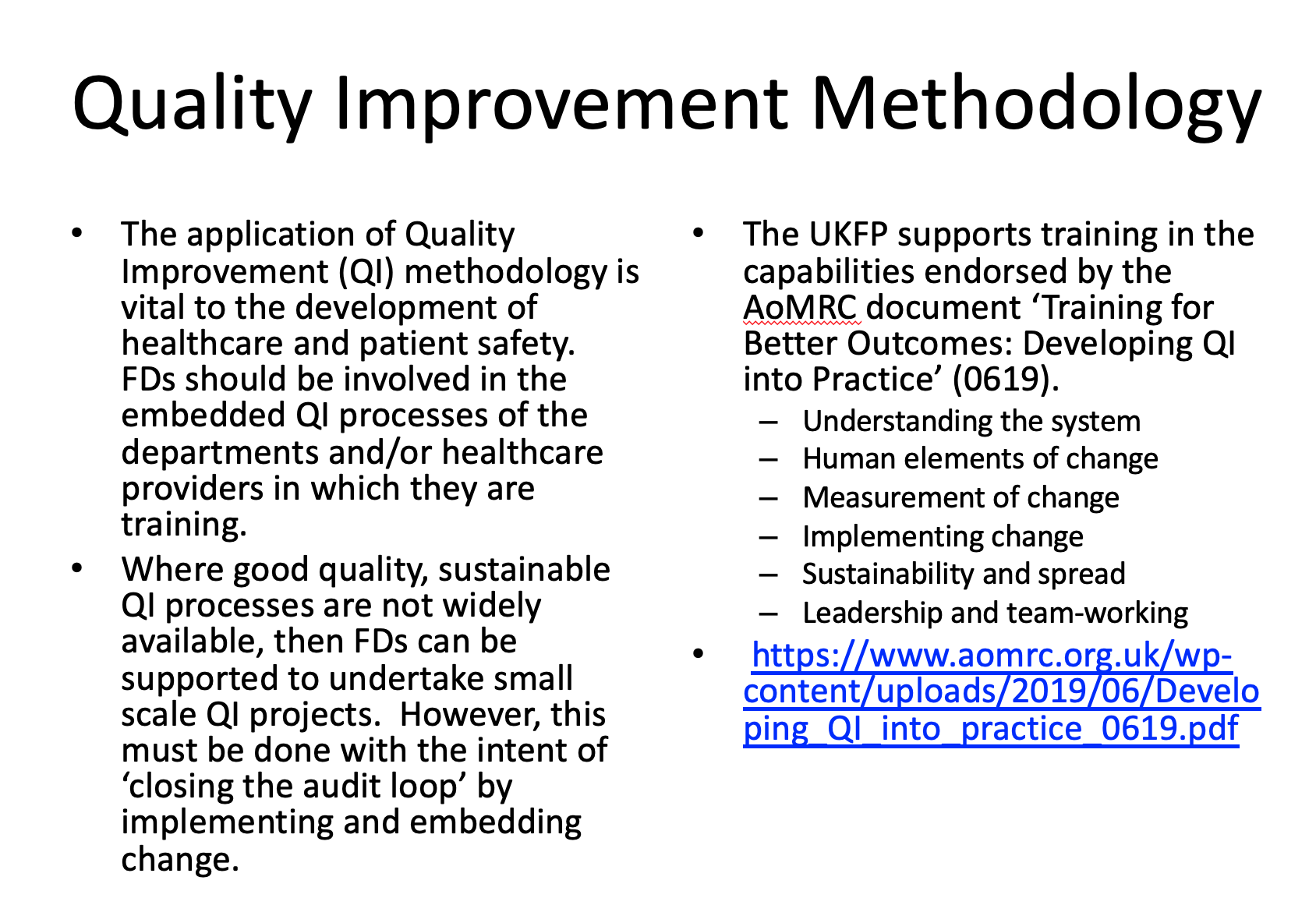 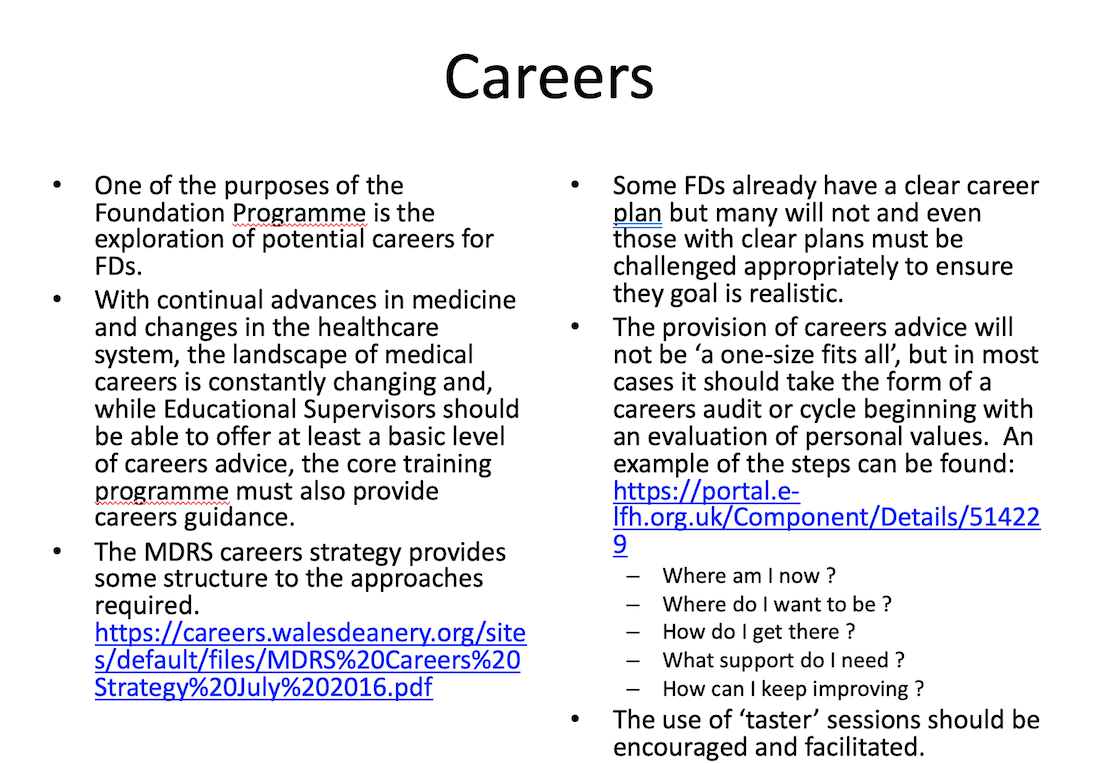 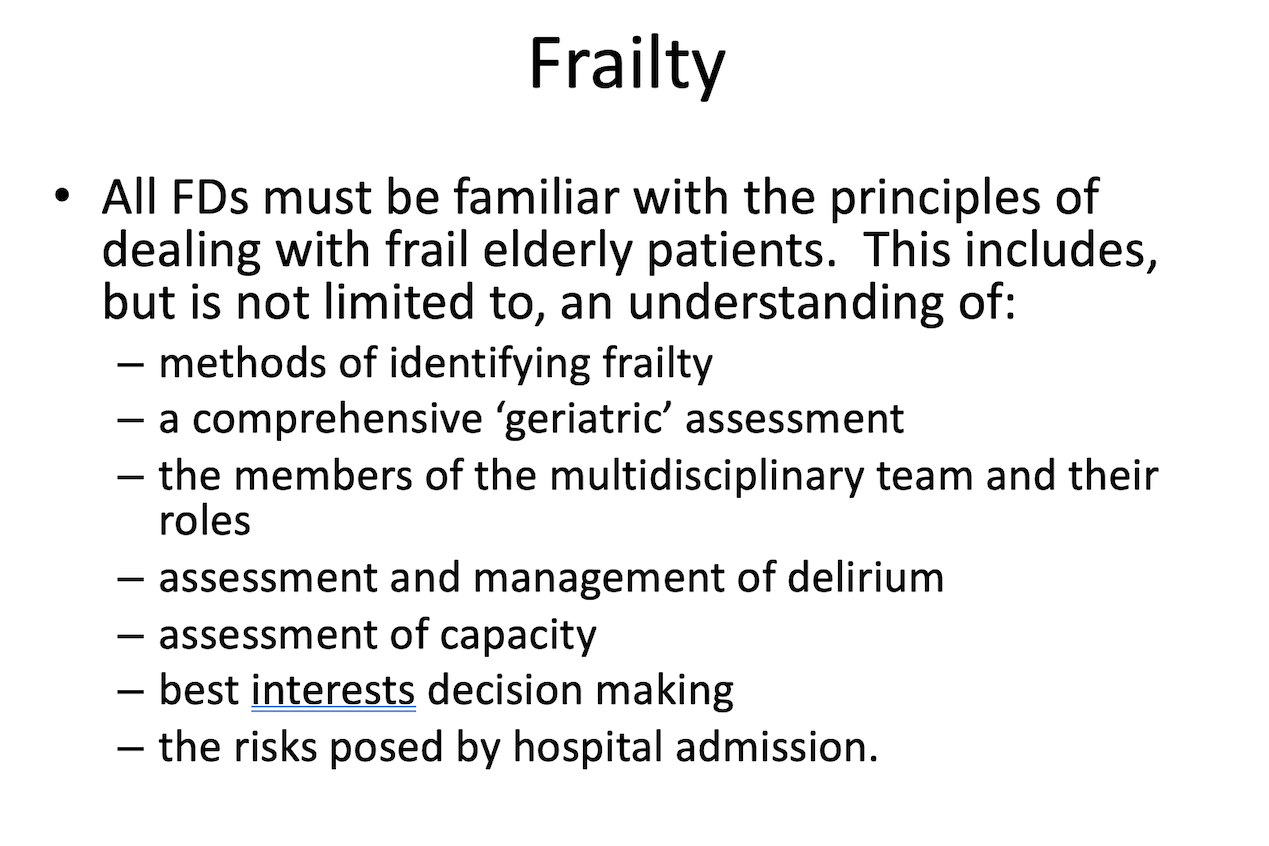 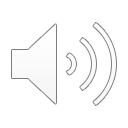 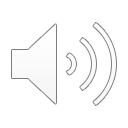 Program of learning
2016 curriculum
Teaching program
Based on curriculum outcomes
70 % attendance which is currently
30 hours (core)
30 hours (non core)
2021 curriculum
Program of learning
Curriculum delivered learning (30 hours) with some directed content
Additional learning (30 hours) including personal learning and non-core education more in-line with continuing professional development (CPD required of more senior doctors)
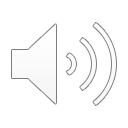 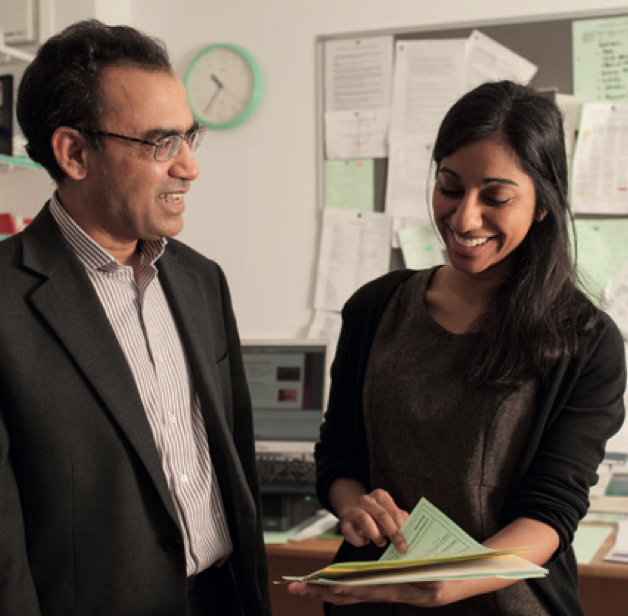 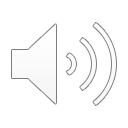 Summary of changes in the 2021 FP curriculum (from 2016 version)
Written to link explicitly with GMC’s GPCs
Number of Higher Level Outcomes (previously ‘Sections’) reduced from 4 to 3
Number of Foundation Professional Capabilities (FPCs) that must be demonstrated have been reduced from 20 to 13
There is no specific number of formative Supervised Learning Encounters (SLEs) that need to be undertaken (previously 16) but at least one is required to be submitted summatively for each of the five clinical FPCs evidence of capability
Importance of Placement Supervision Group (PSG) emphasised and made mandatory to ensure a broader range of healthcare professionals provide feedback to Foundation doctors 
Specific ‘core’ teaching sessions make explicit the need for training programmes to provide teaching in certain areas including simulation
The new curriculum defines the role of the doctor
The new curriculum makes a specific statement regarding the importance of mental health and specifies a syllabus covering this important area of medical practice
A ‘summary narrative’ provides an alternative to current reflective practice
The review has provided an opportunity to develop a curriculum that considers and incorporates recent work in the area of differential attainment including a clear statement on reasonable adjustments being made for doctors with a disability
The curriculum explicitly allows for reasonable adjustments in the performance of clinical skills


Please register your feedback by clicking here and following the link to the survey nn the webpage

Thank you
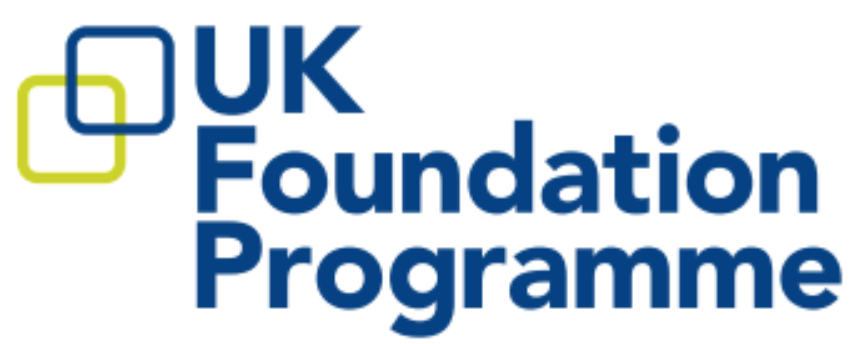 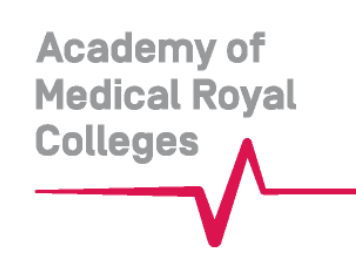 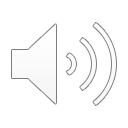